“Stompers & Chompers”
VBS 2023
Chapel Hill UMC
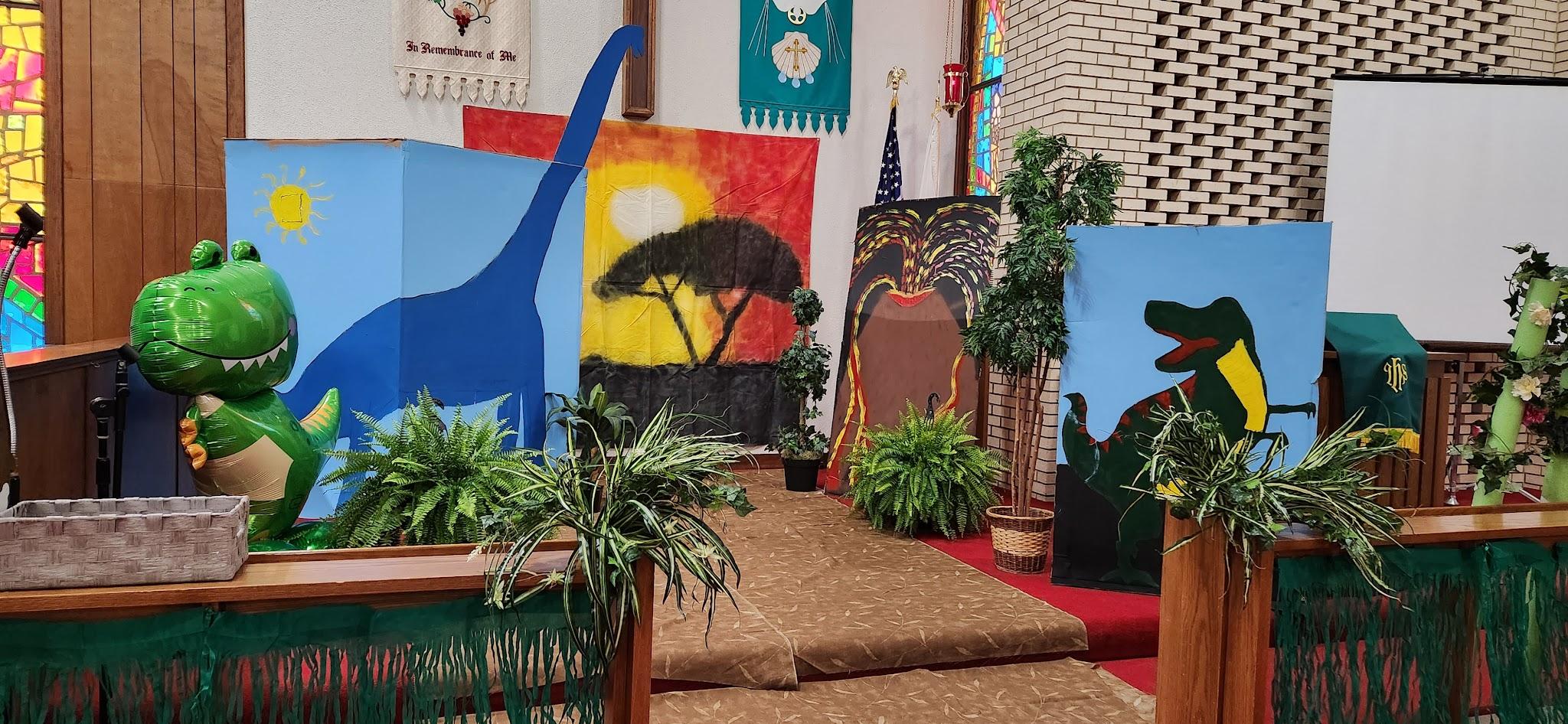 Breakfast & registration
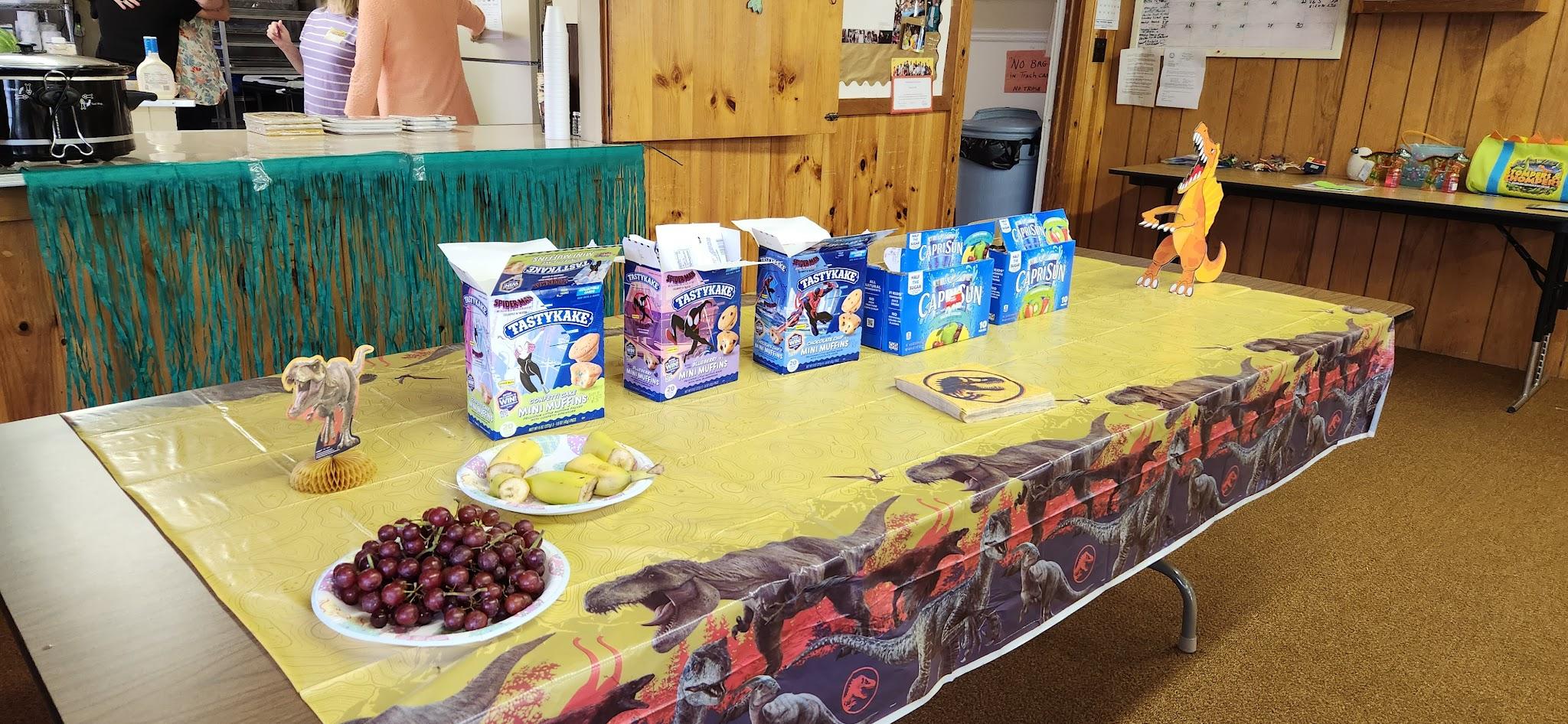 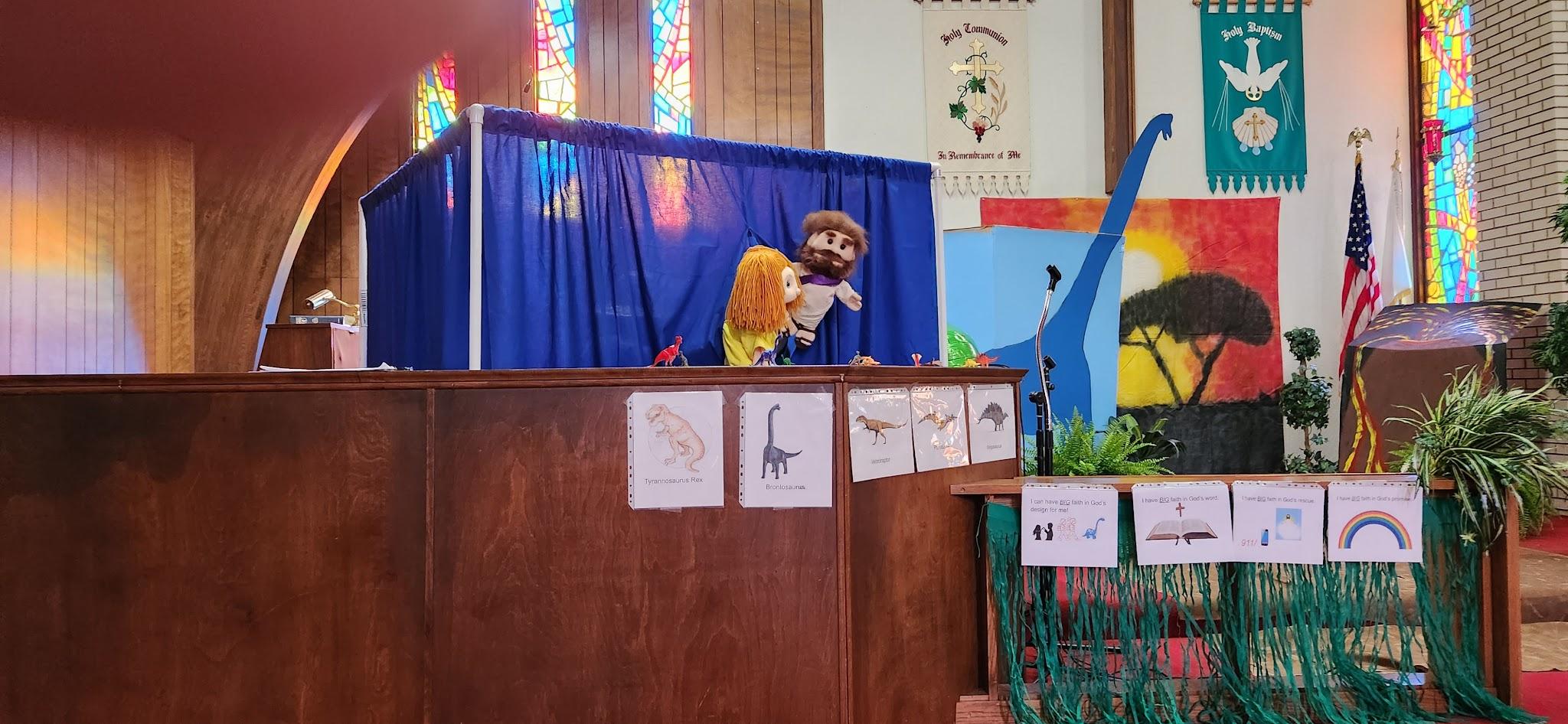 Opening Puppet Show
4
Arts & Crafts:
          w/ Corrie
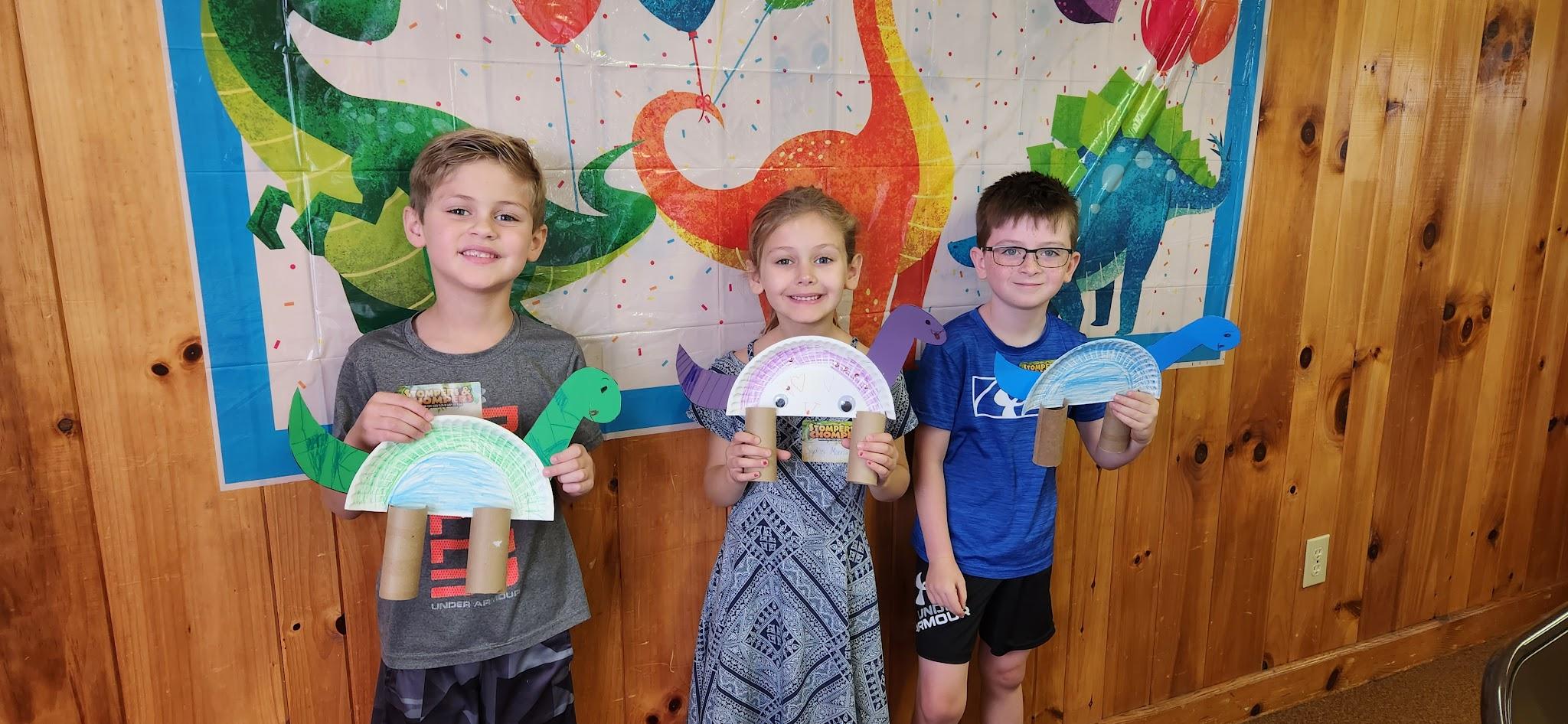 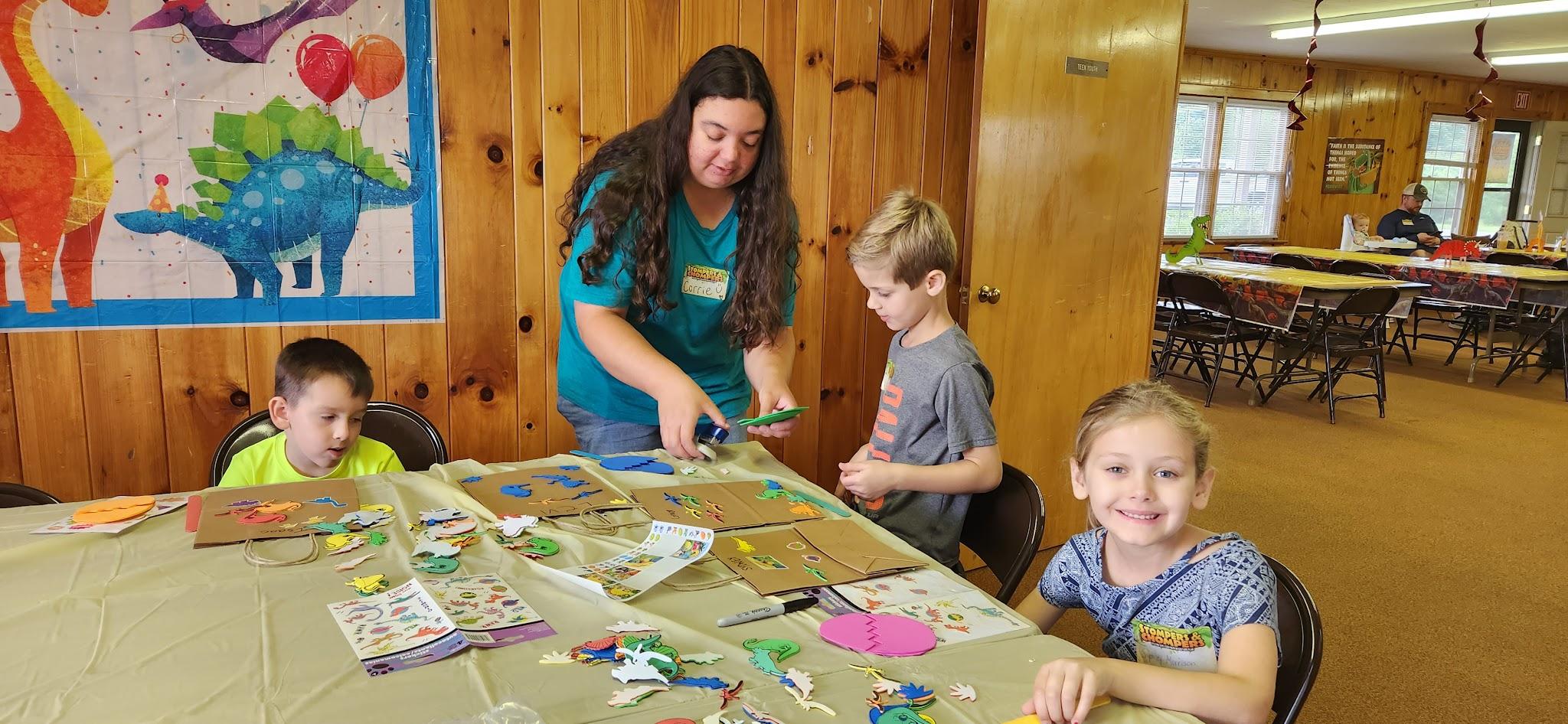 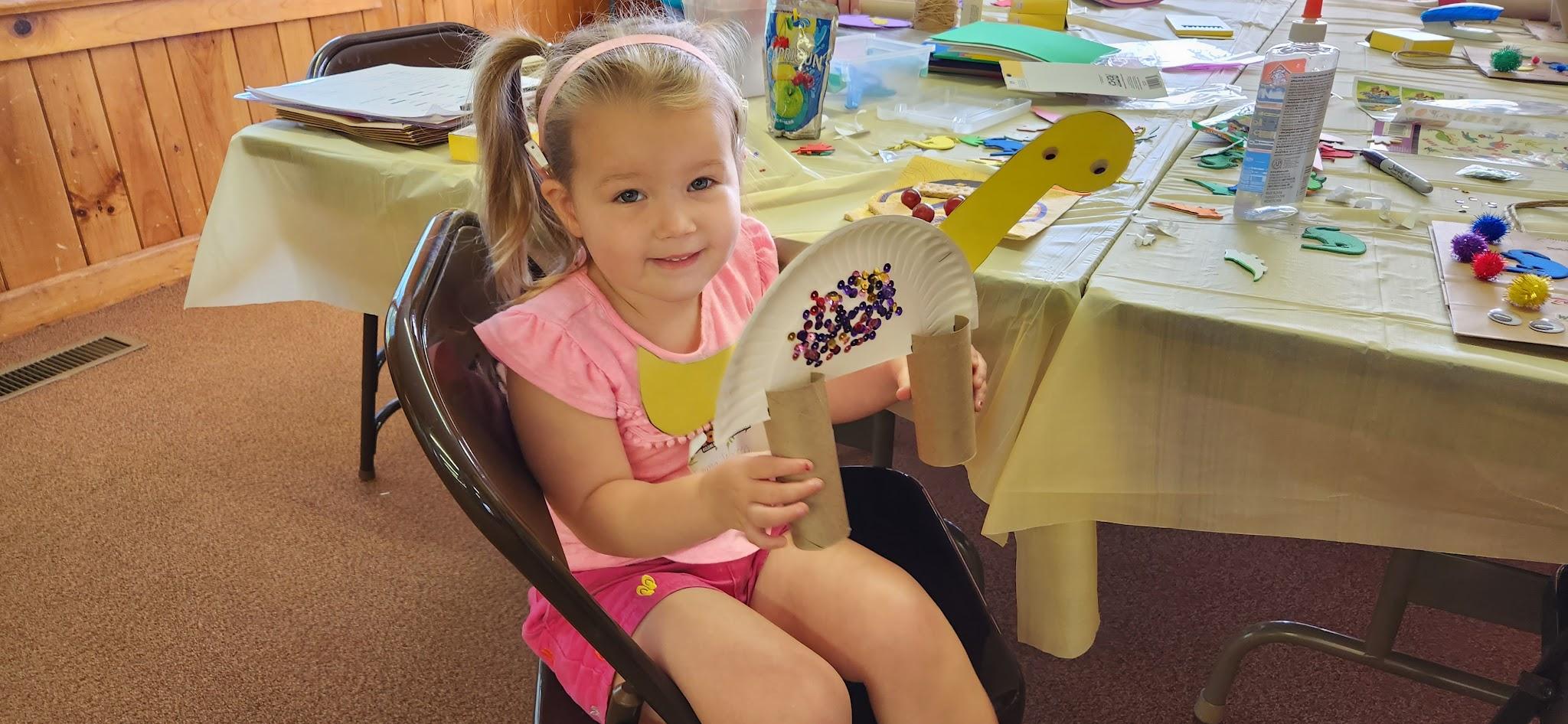 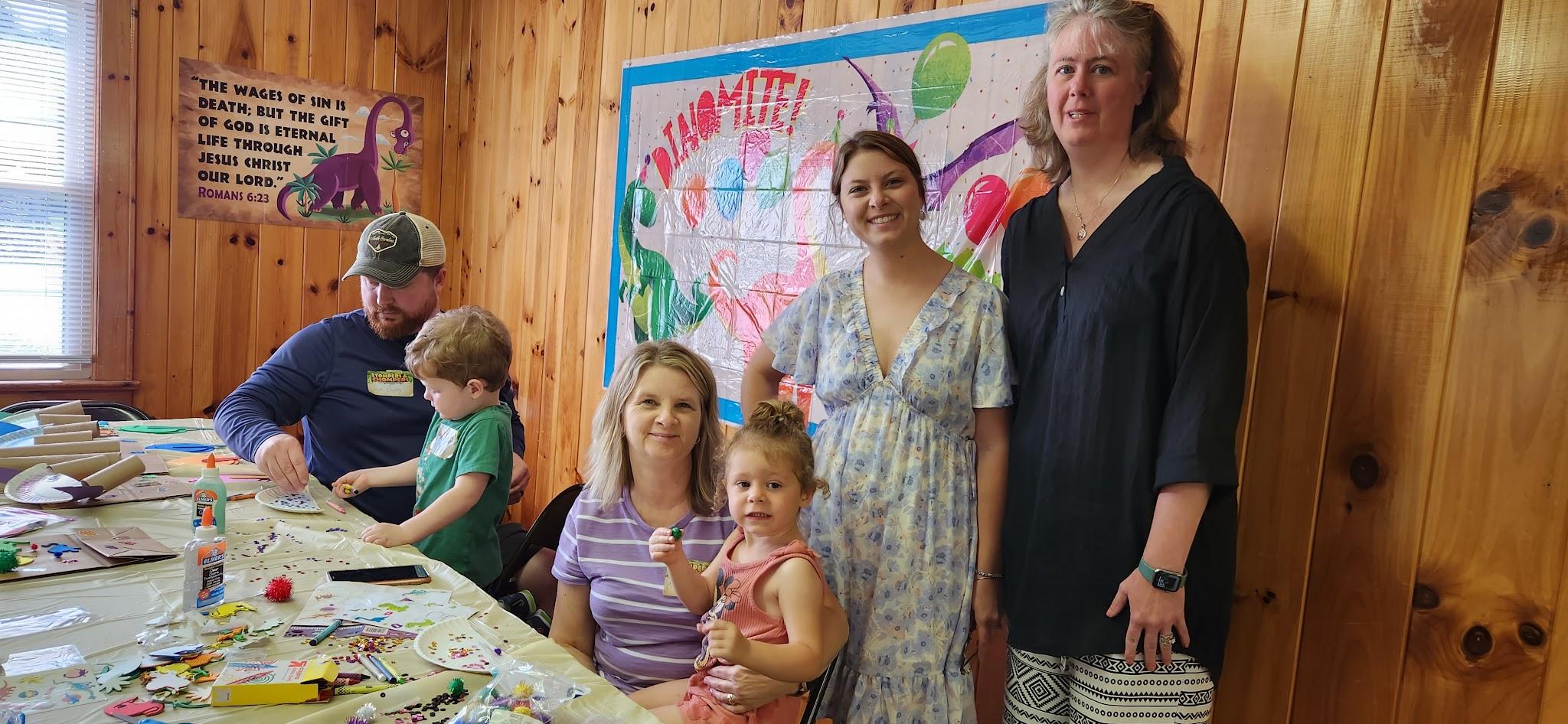 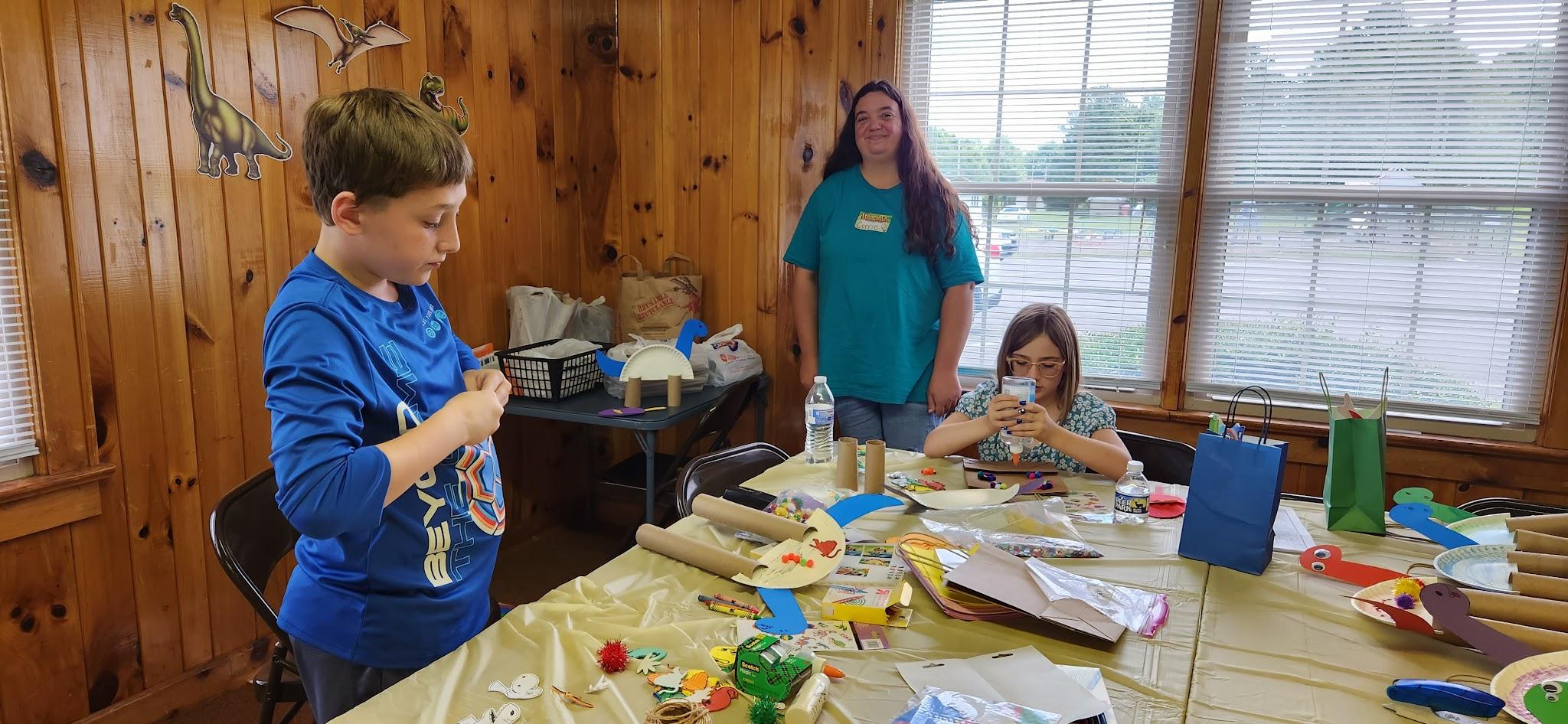 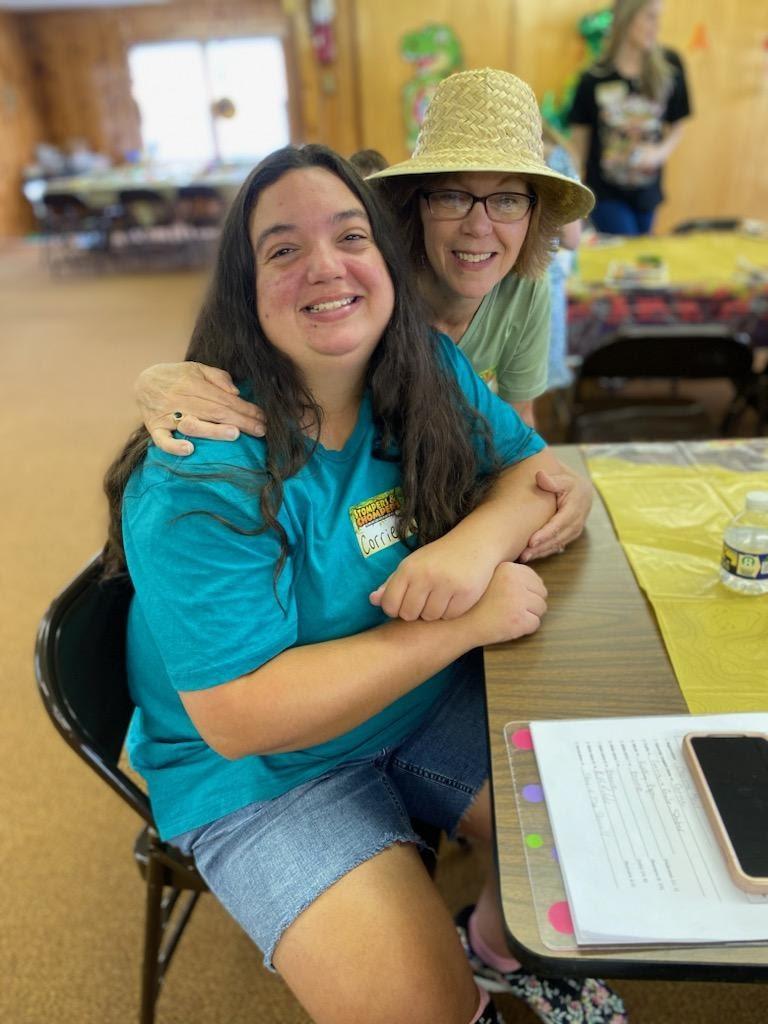 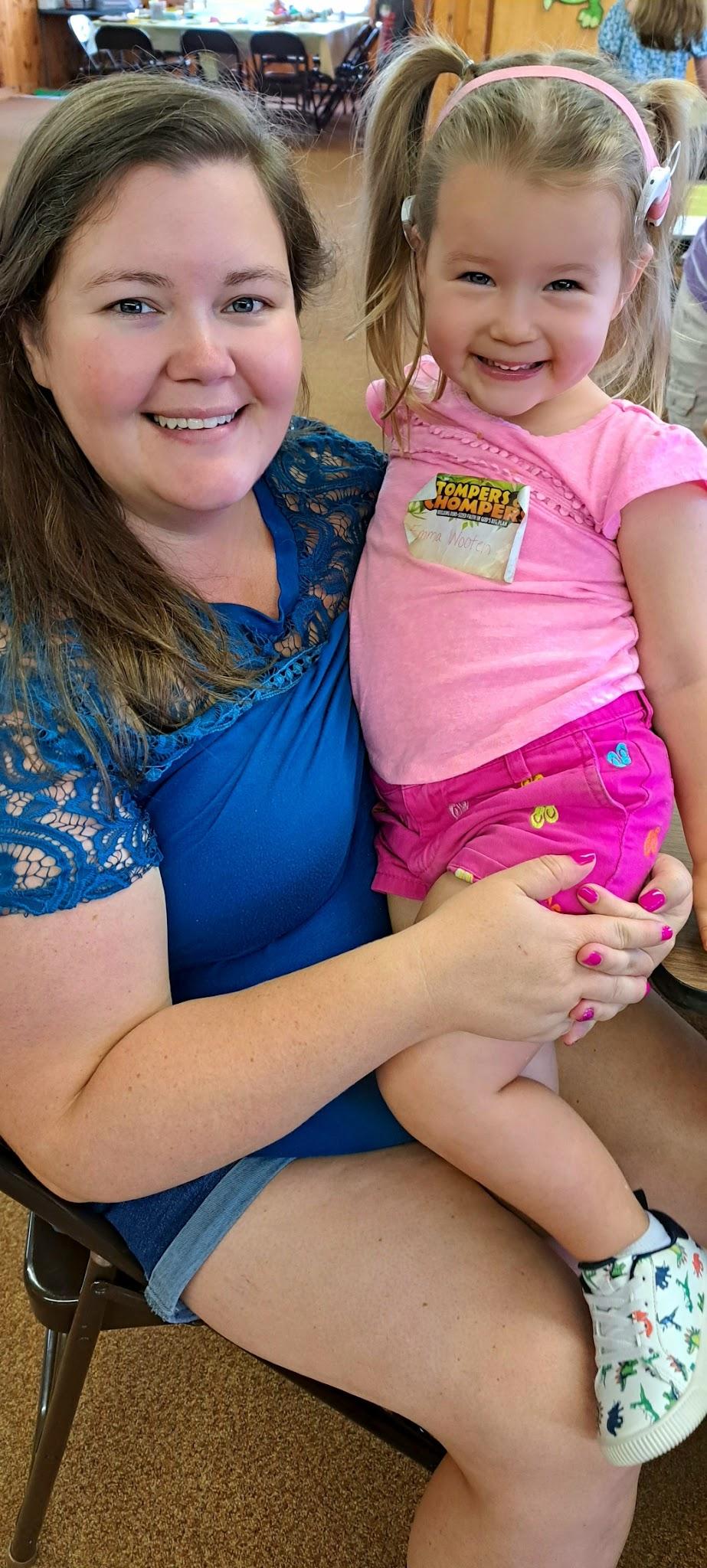 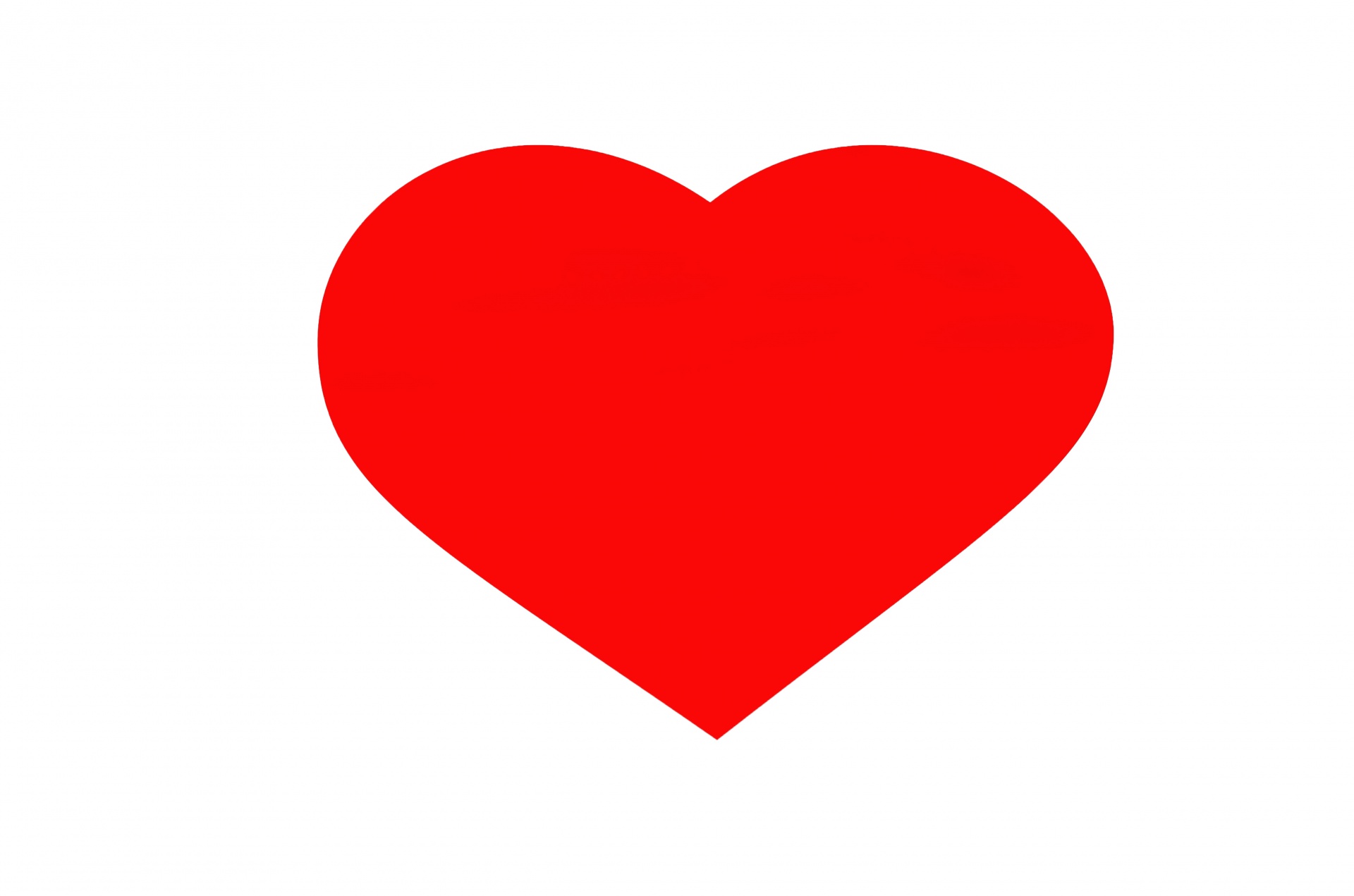 Rex-creation:
w/ Tina & Steve
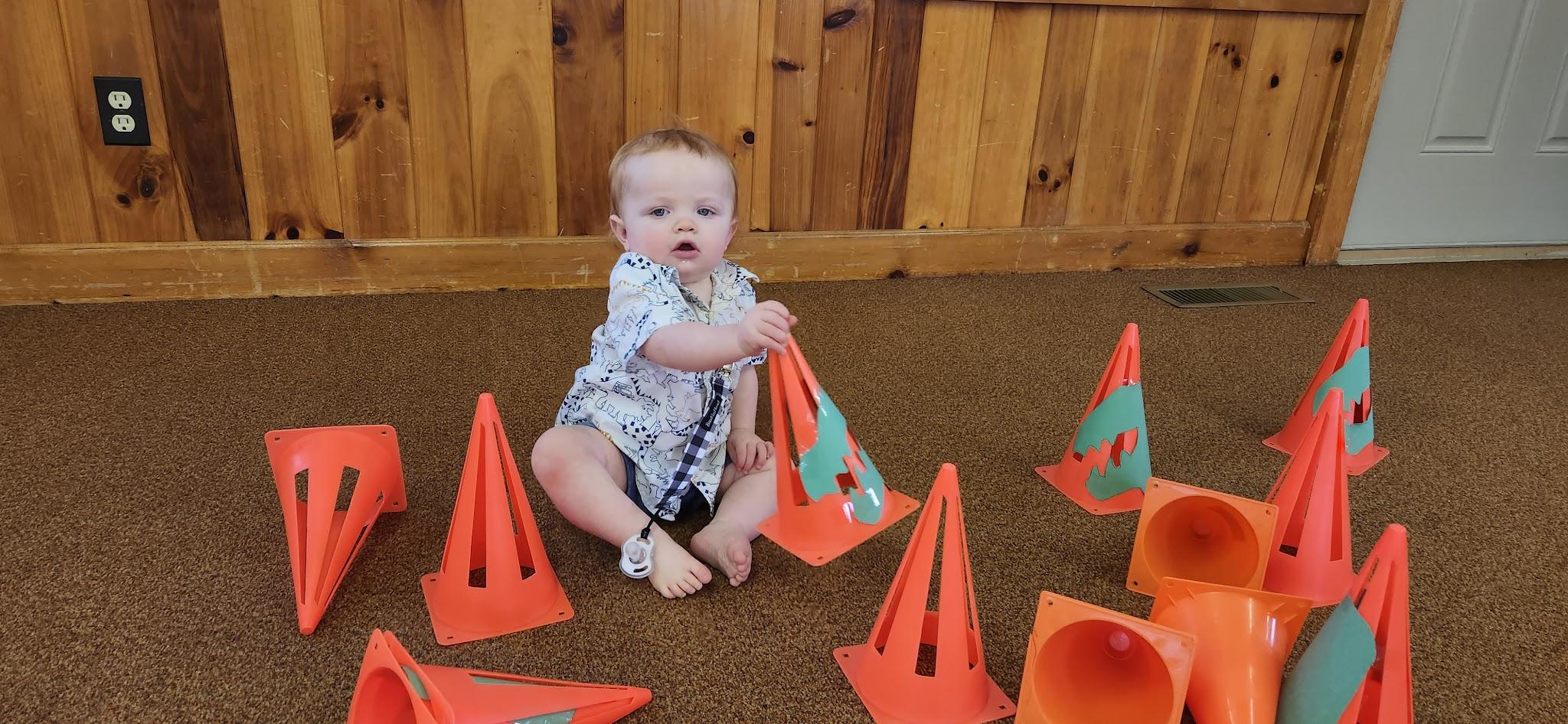 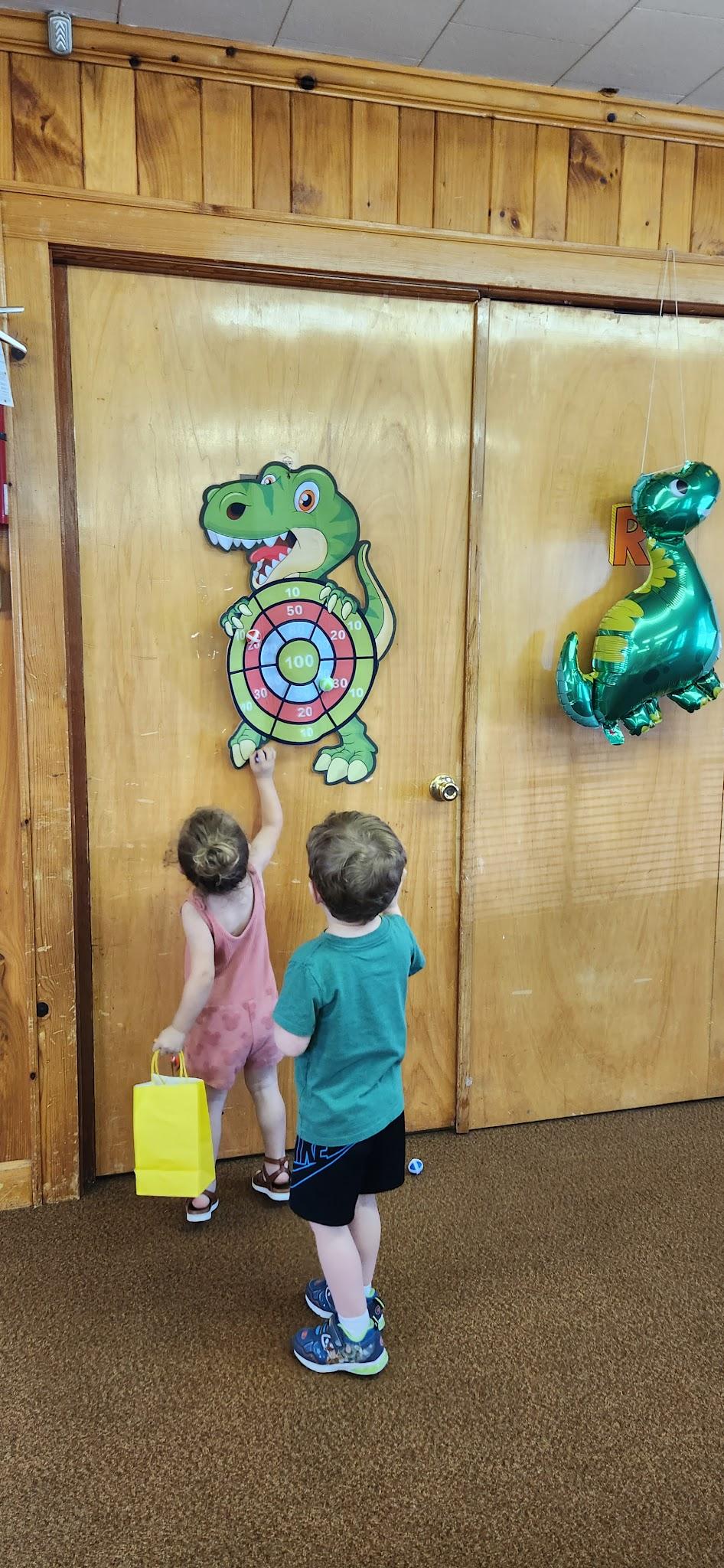 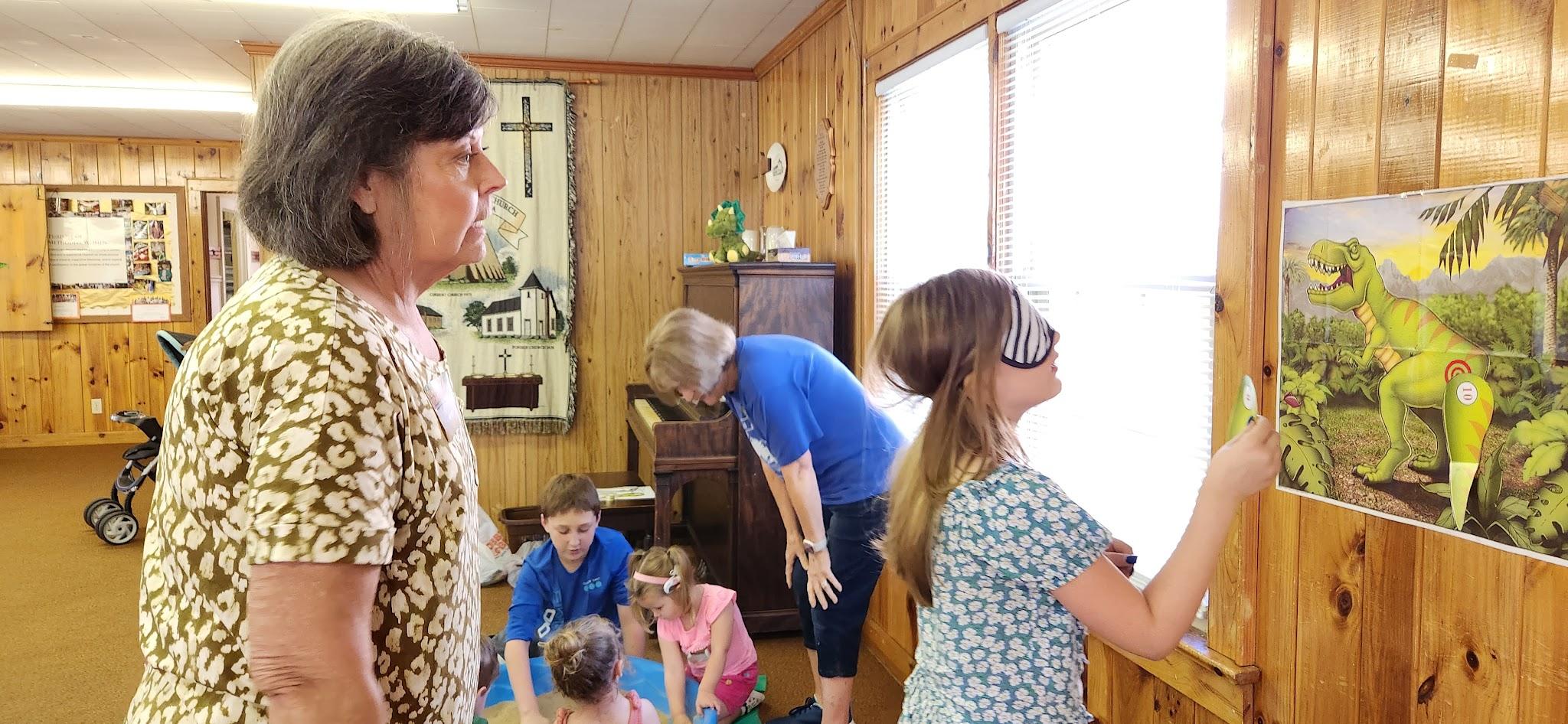 Digging for dinosaurs
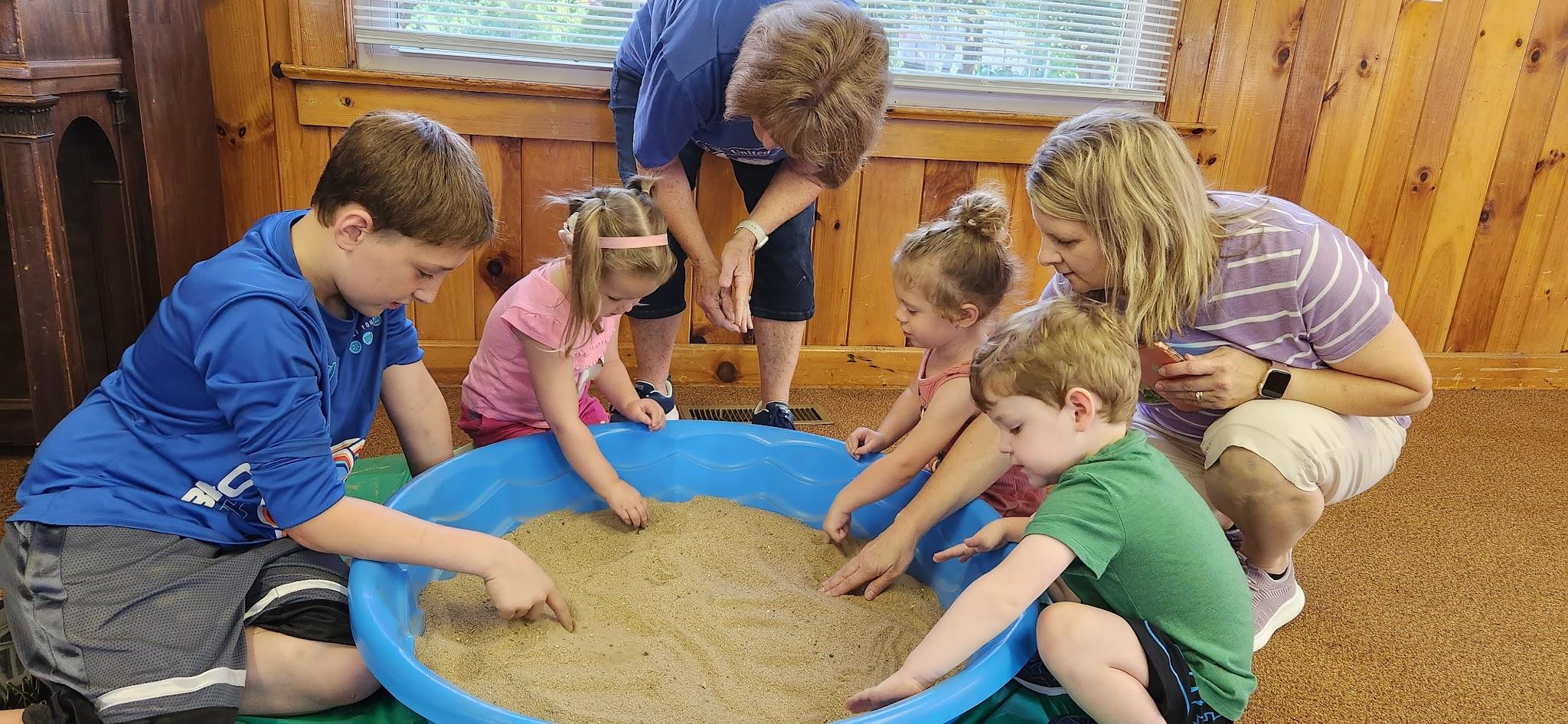 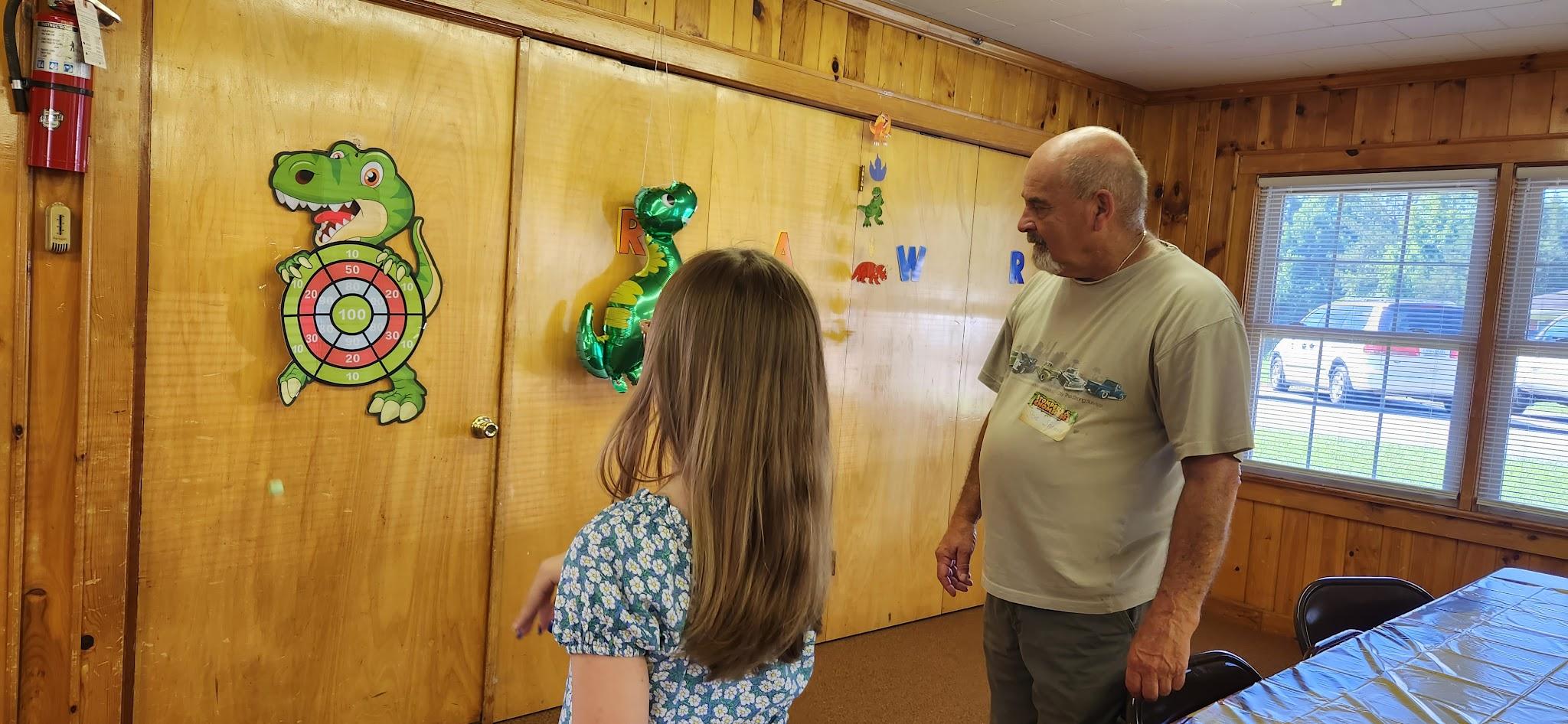 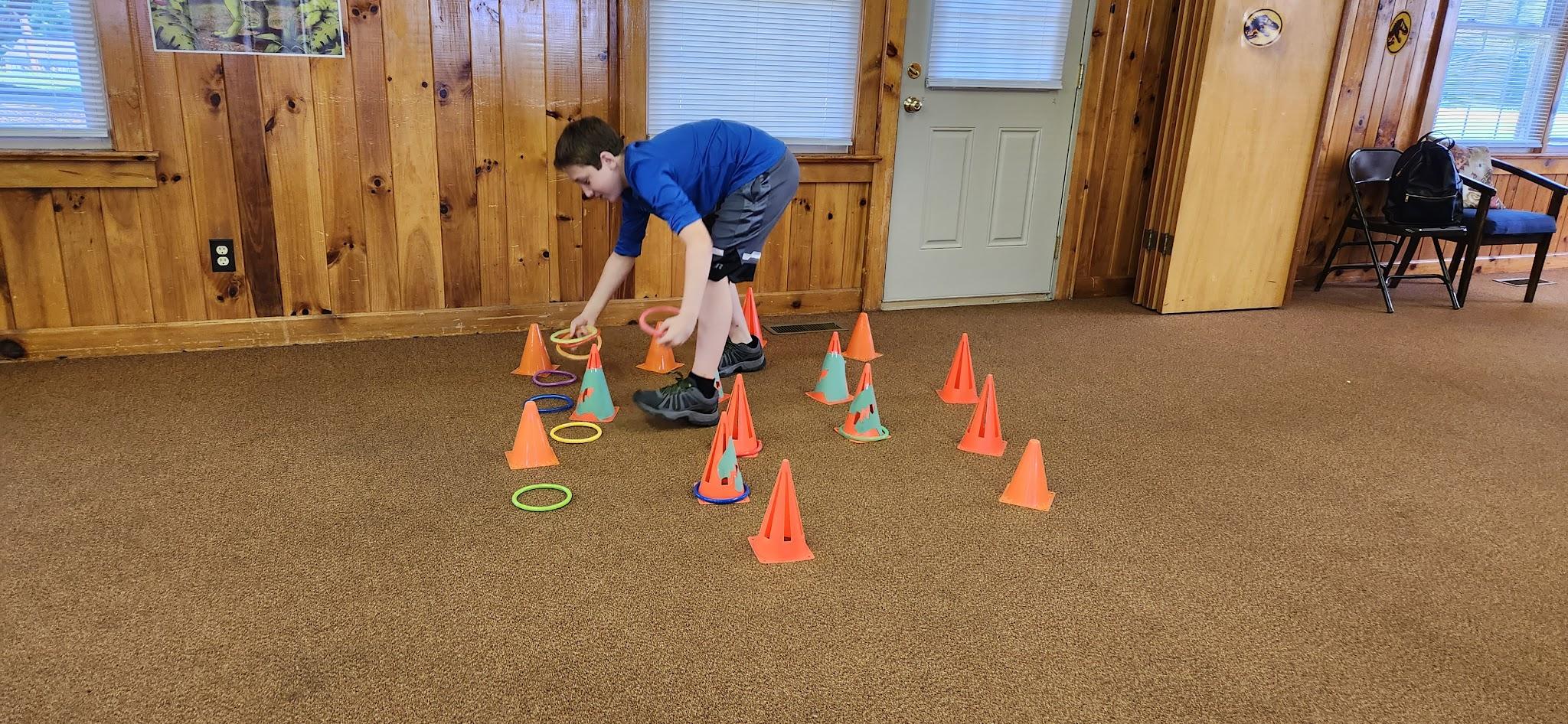 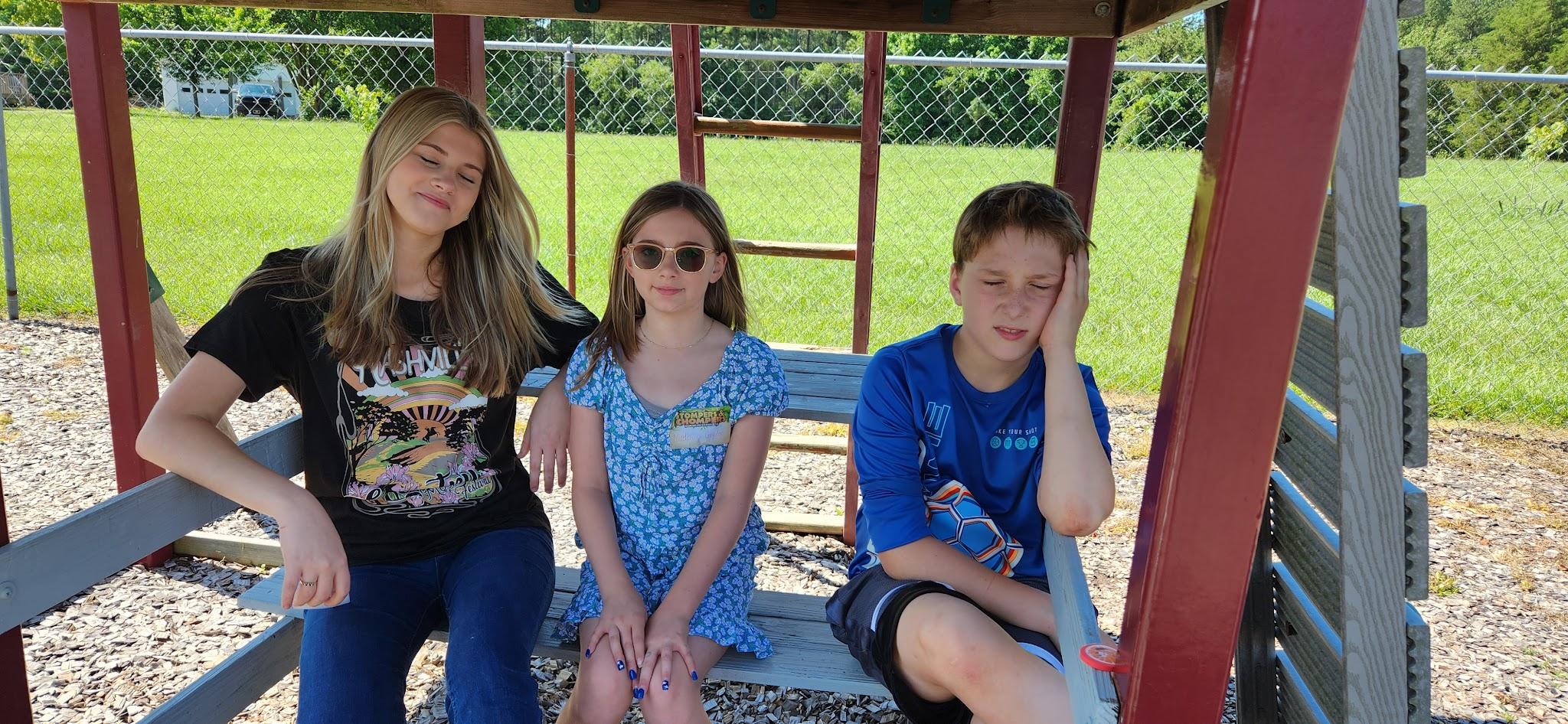 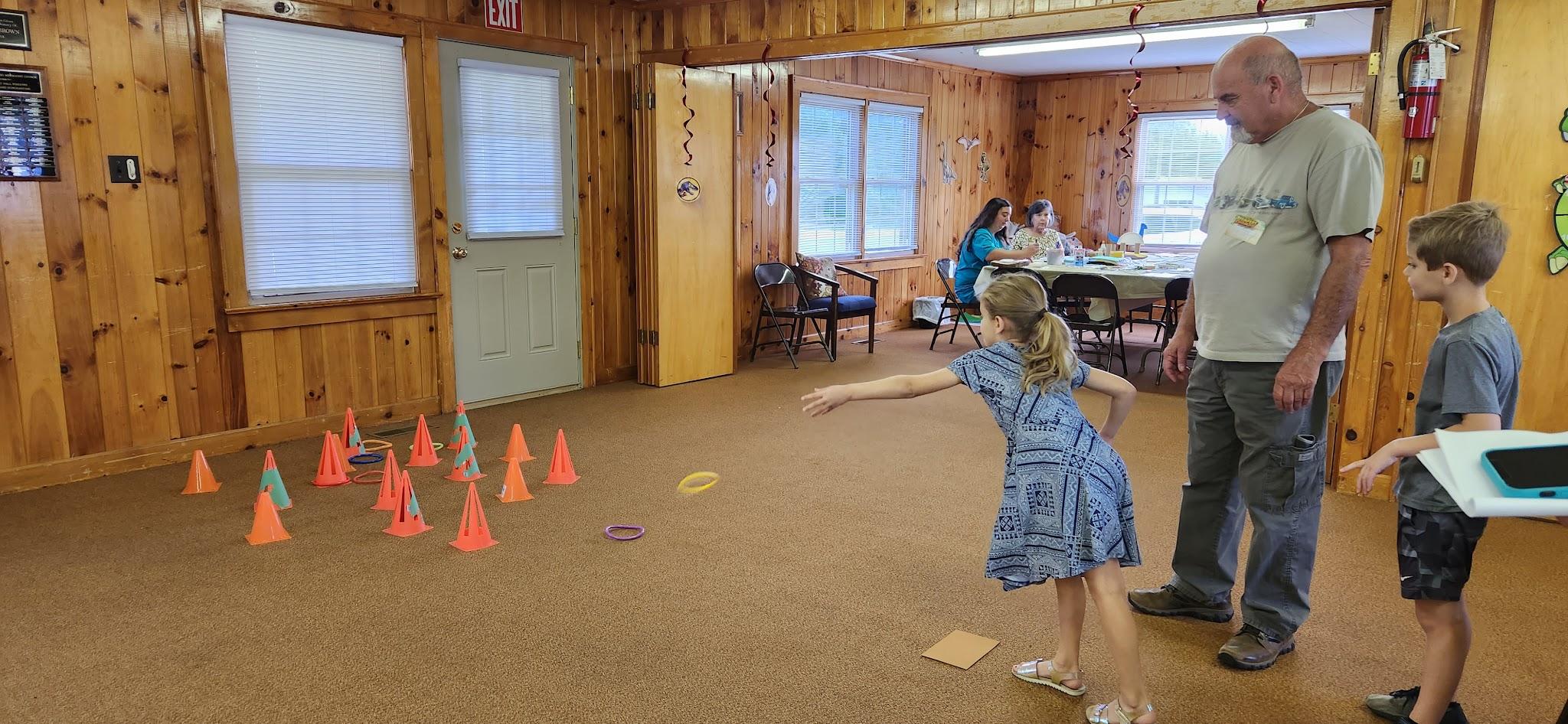 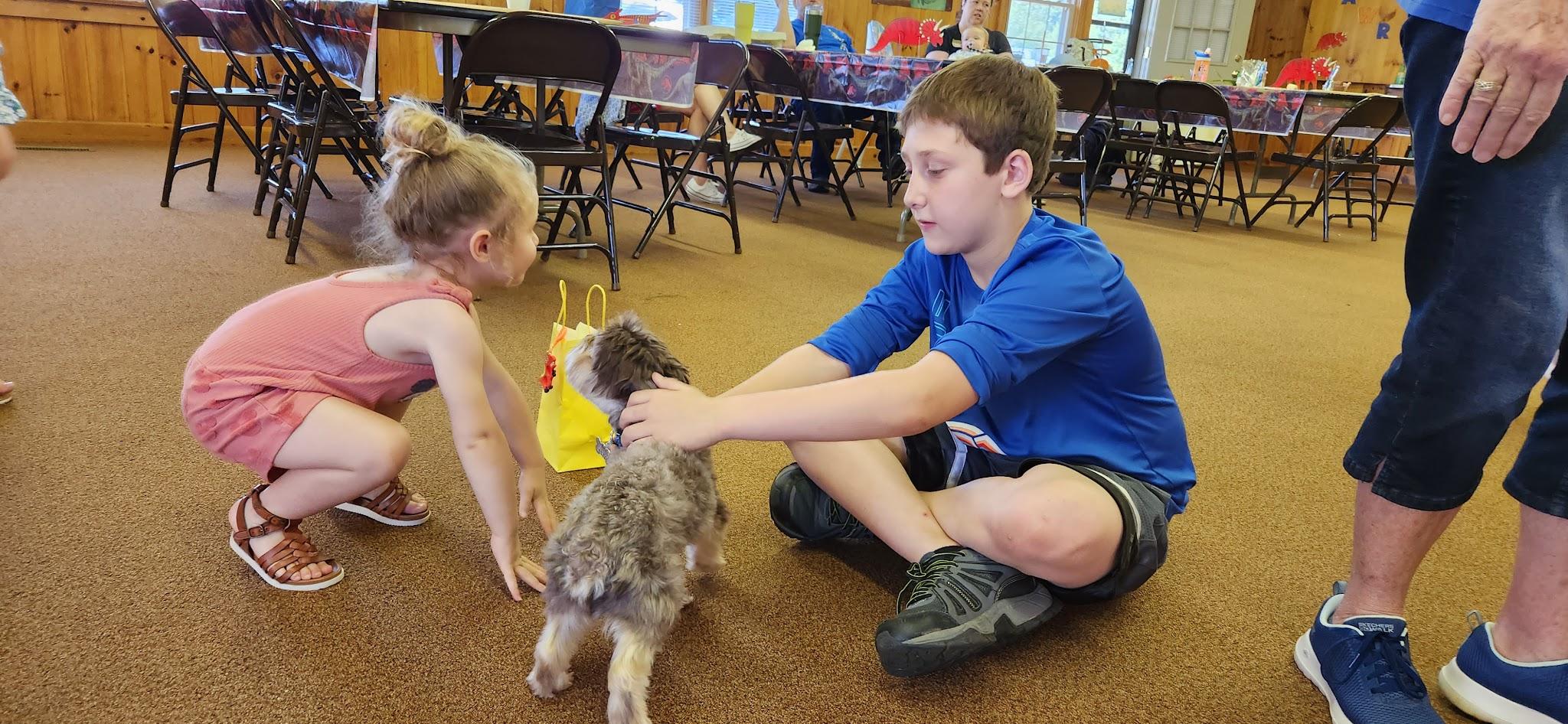 Lunch: 
Dinosaur nuggets
Hot dog dinosaur eggs
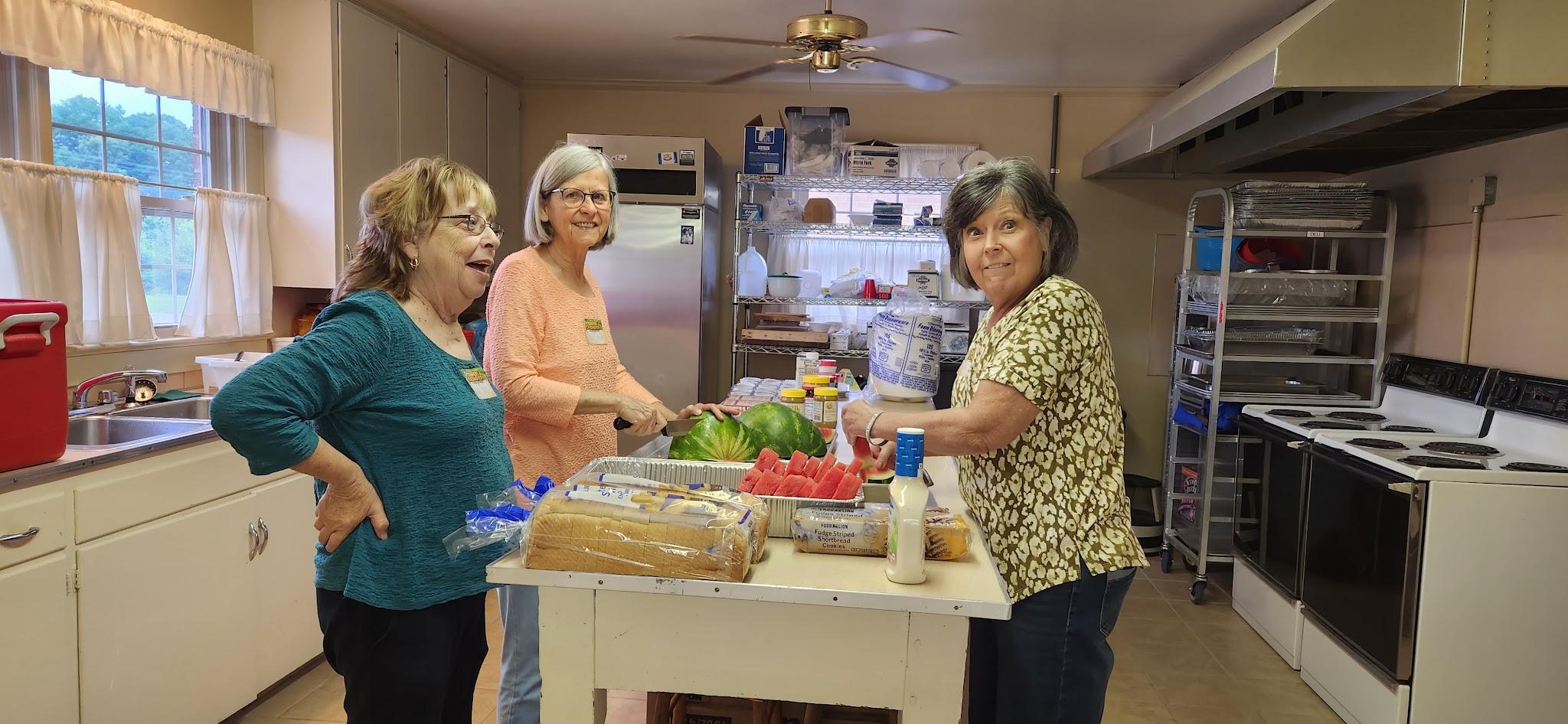 Thank you ladies!
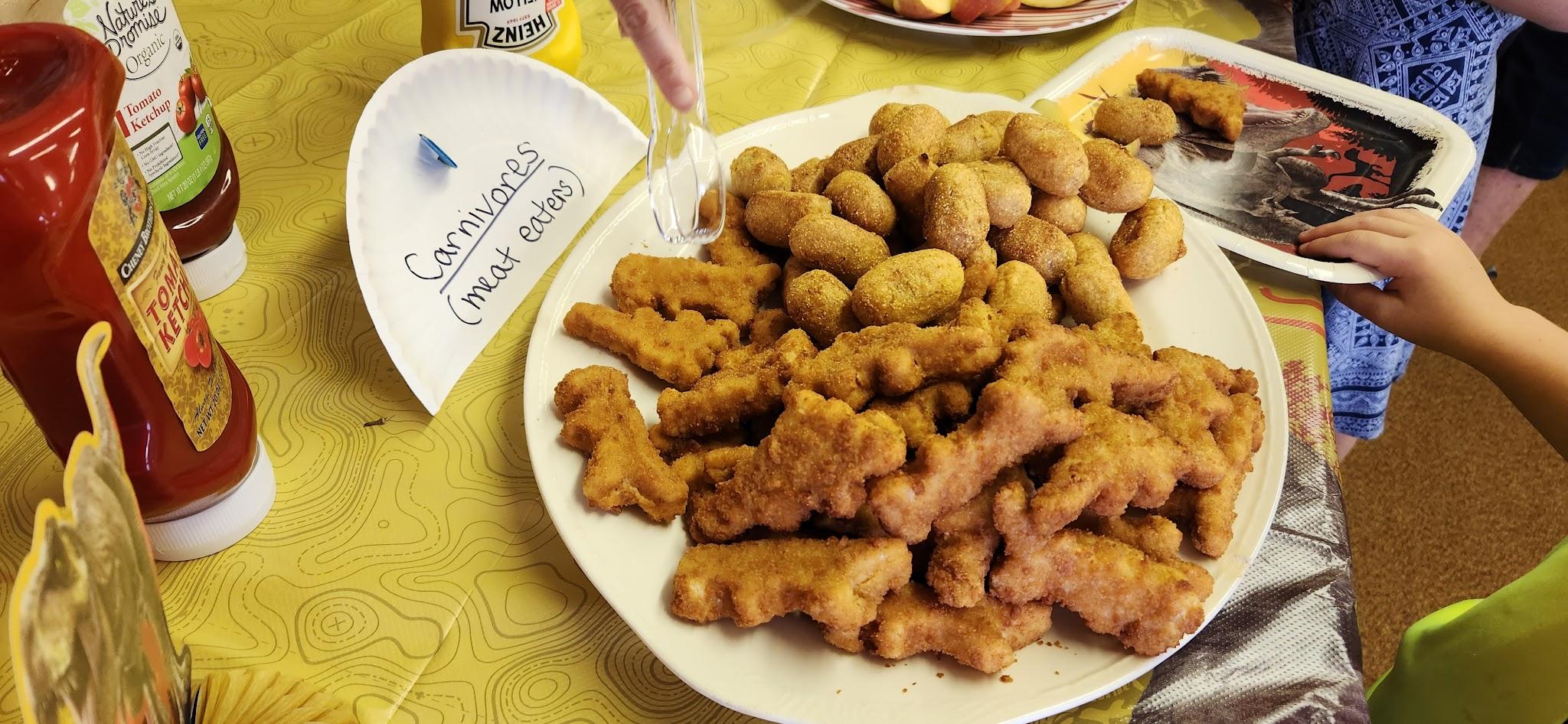 23
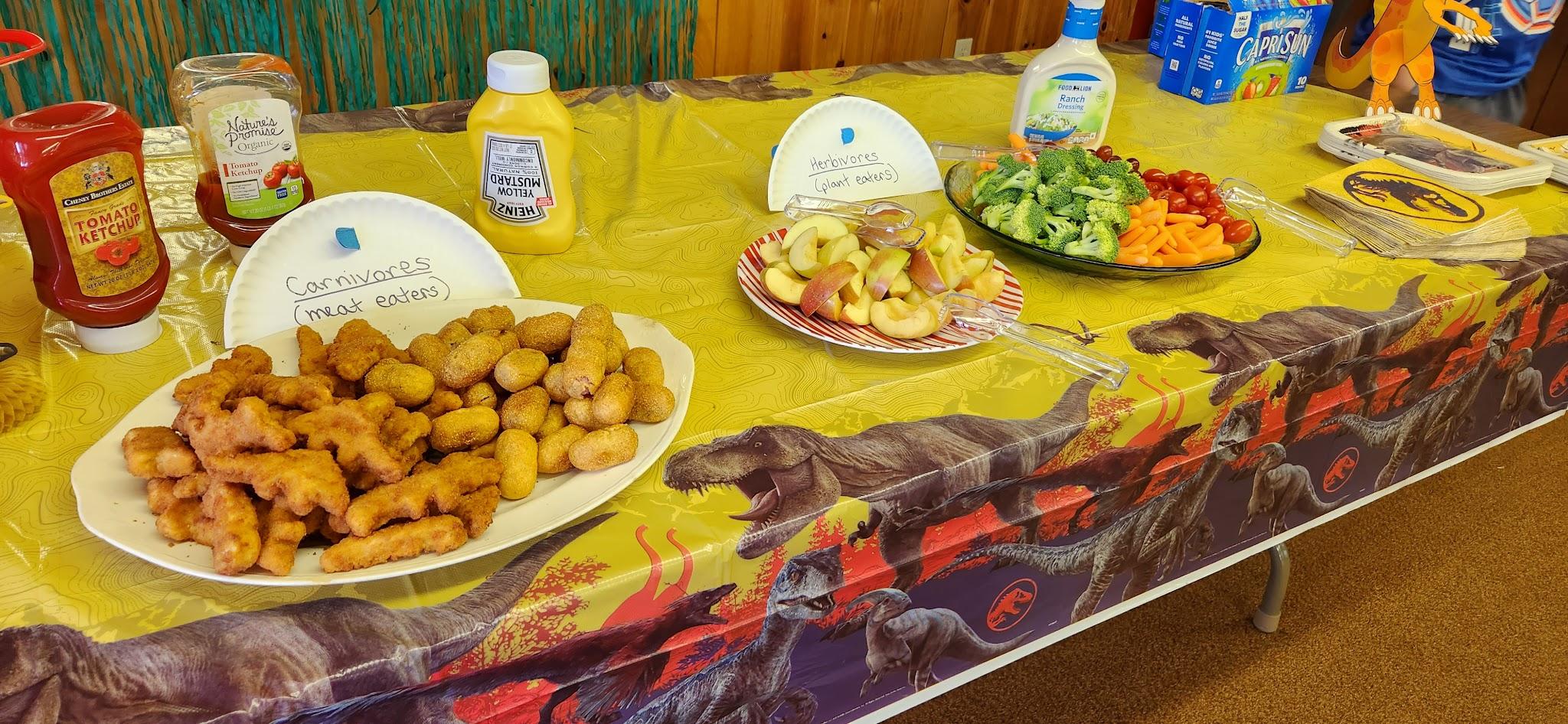 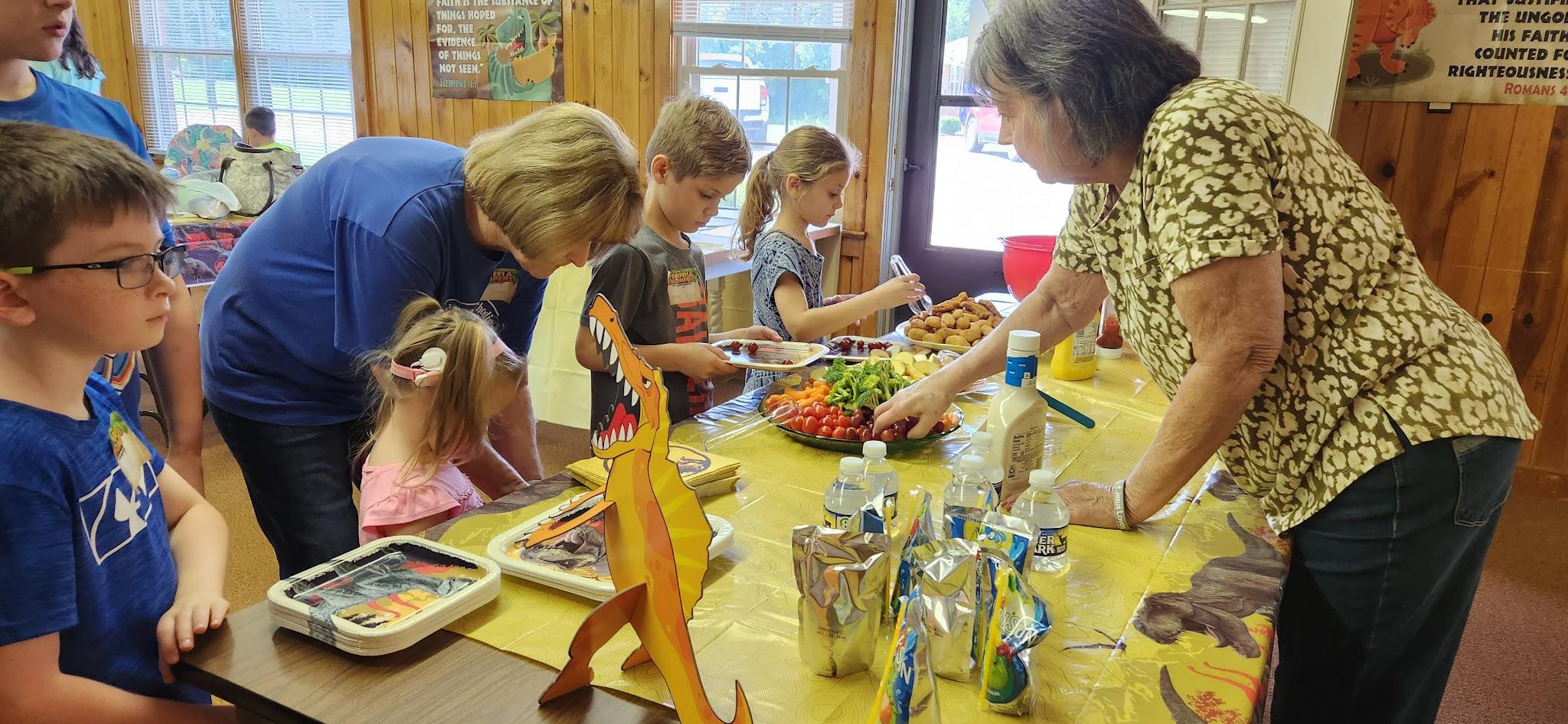 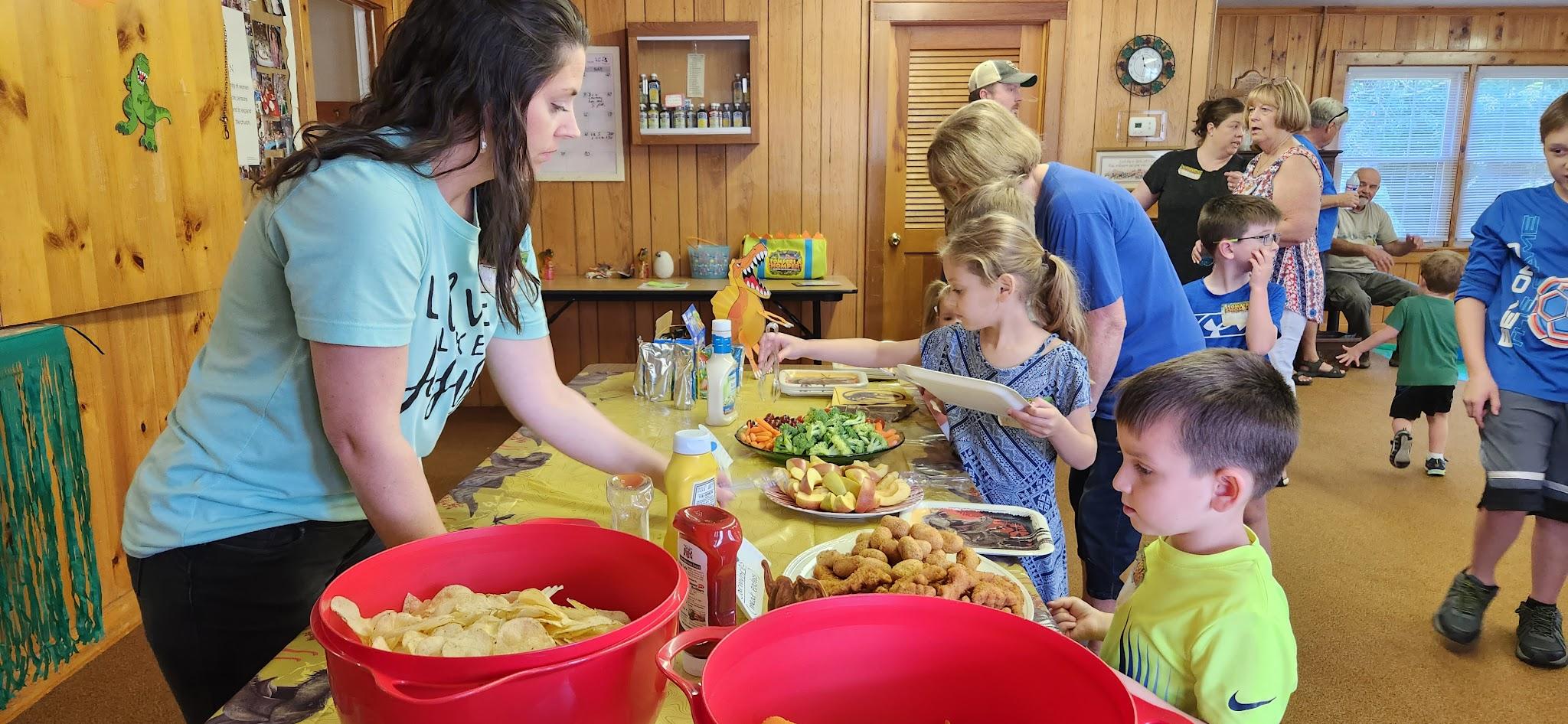 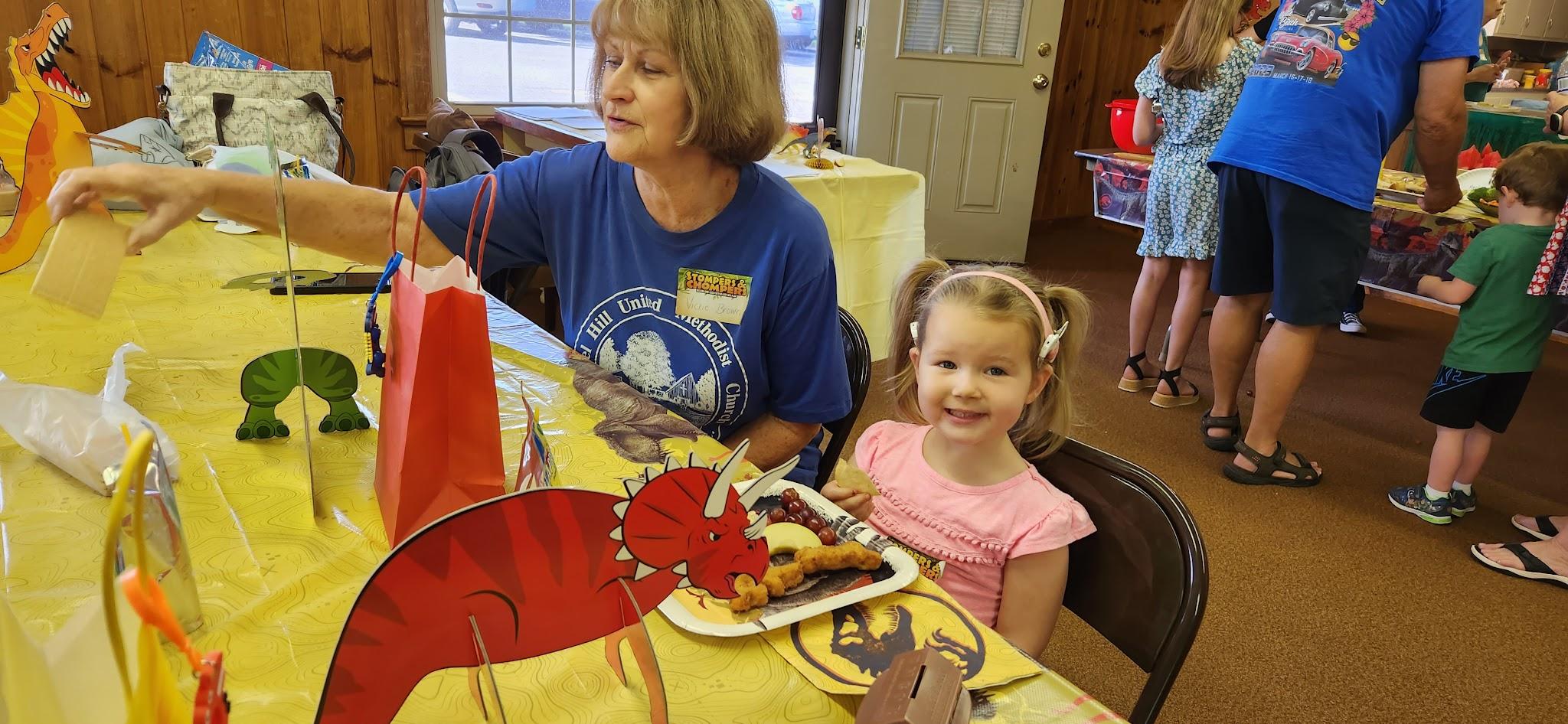 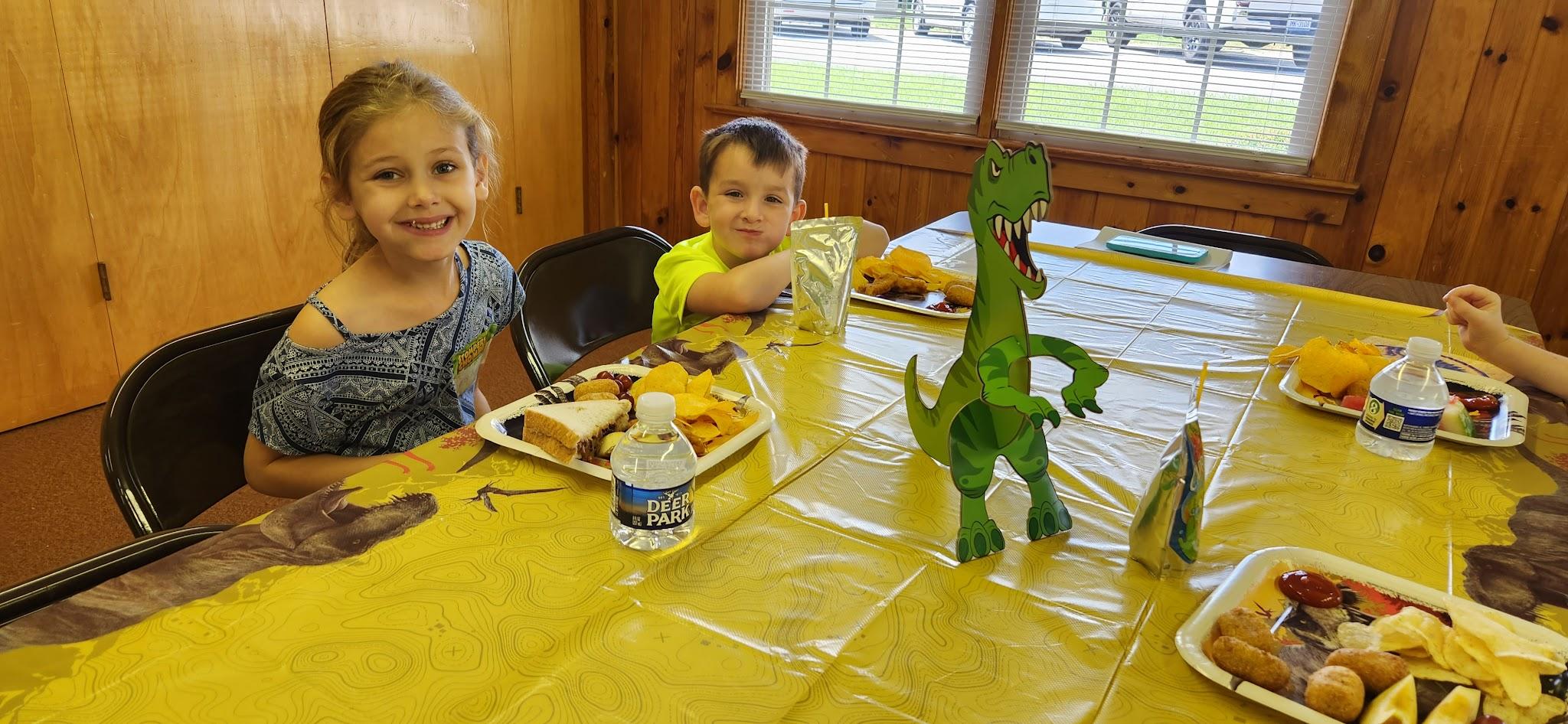 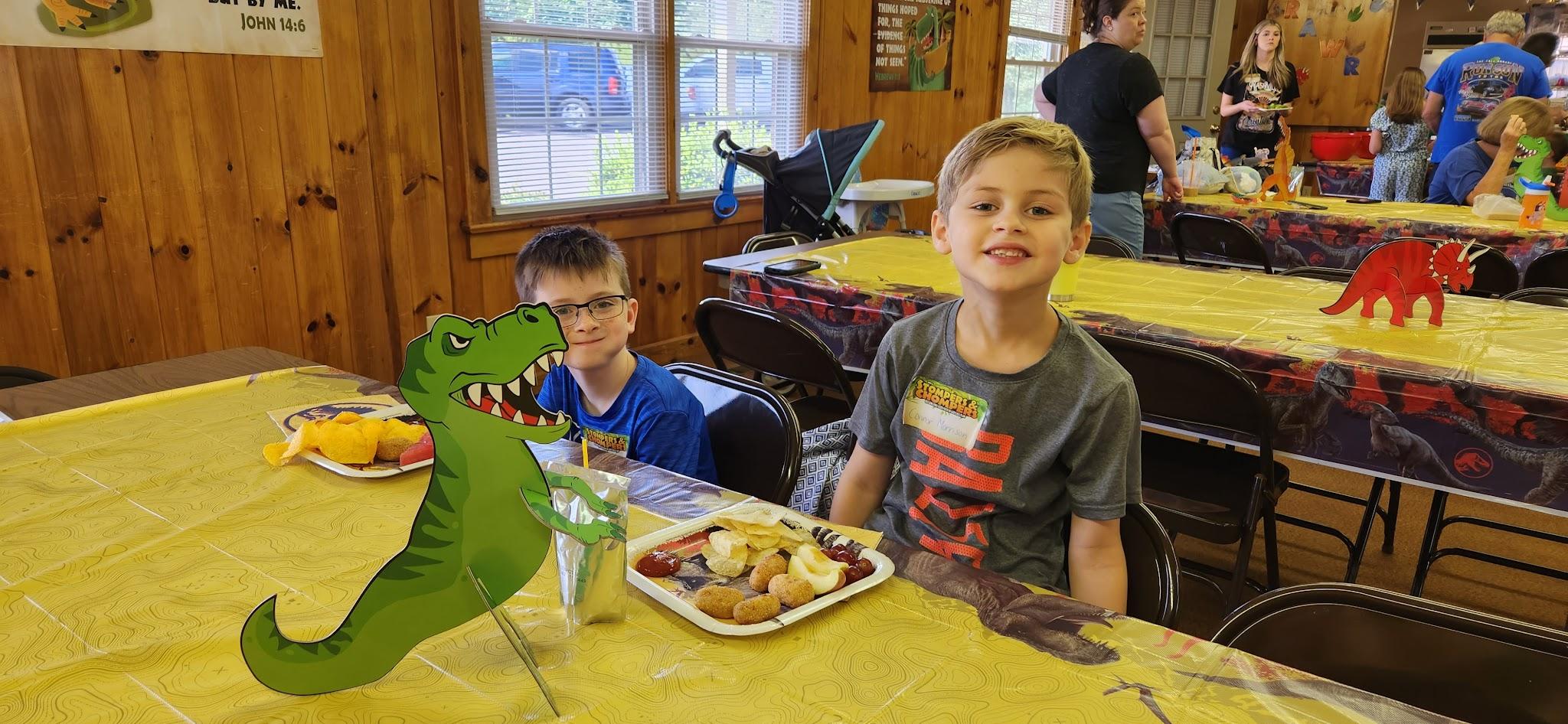 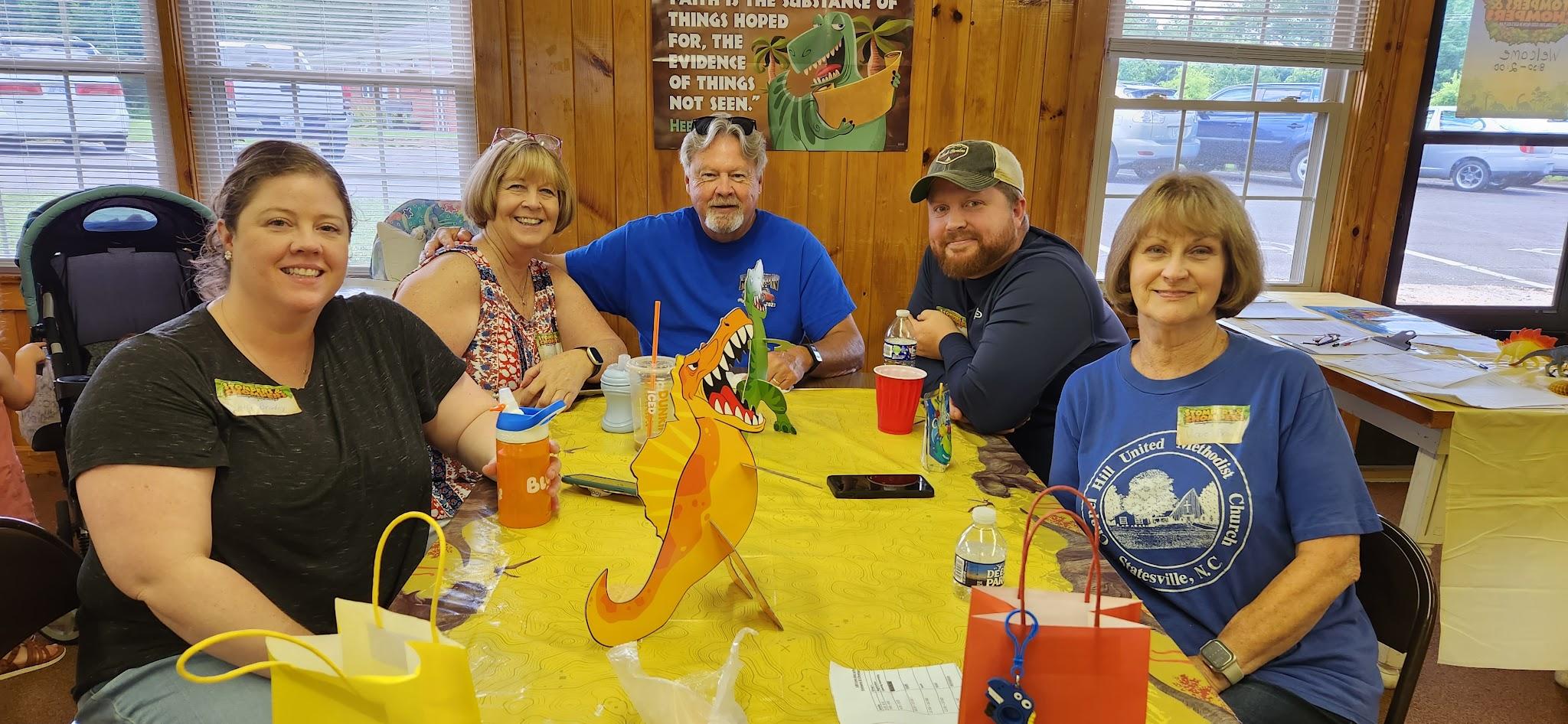 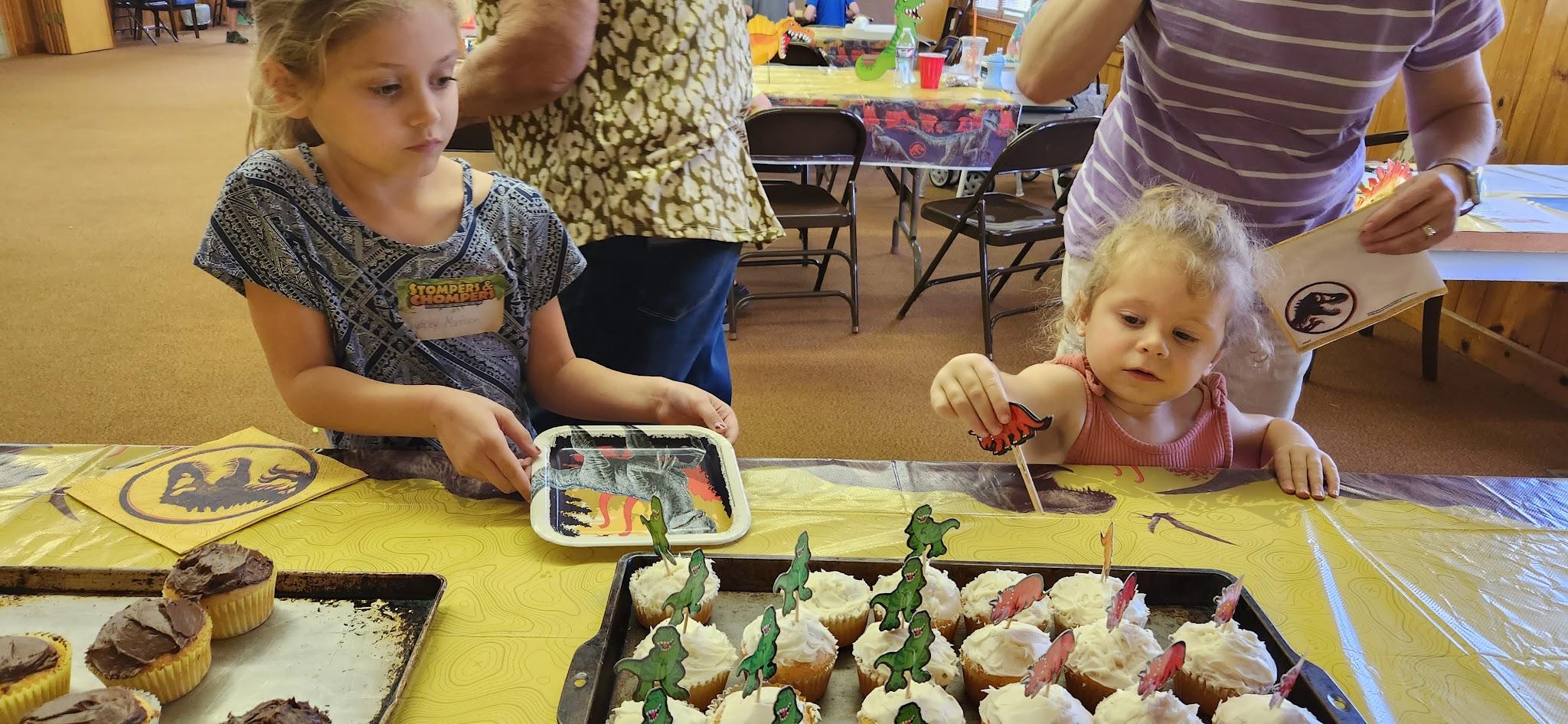 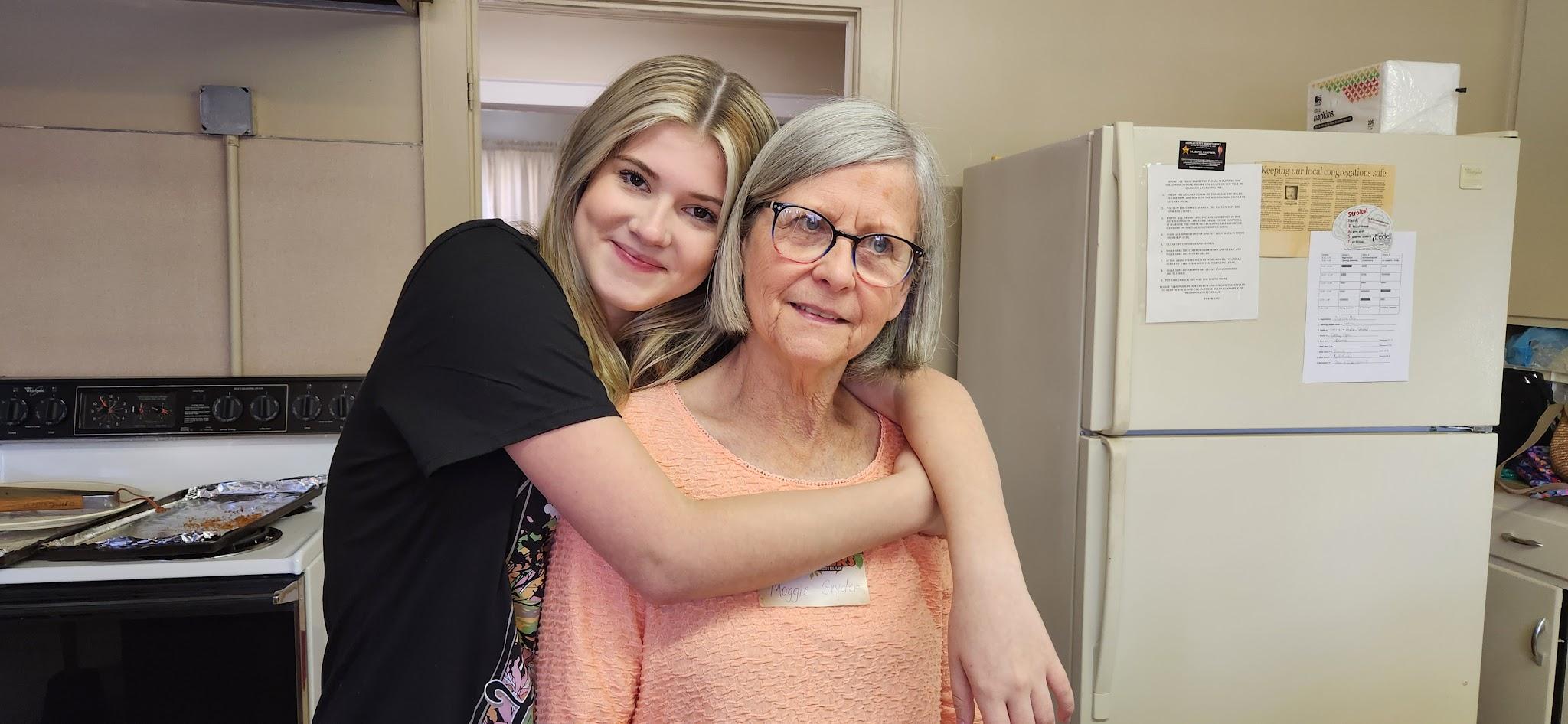 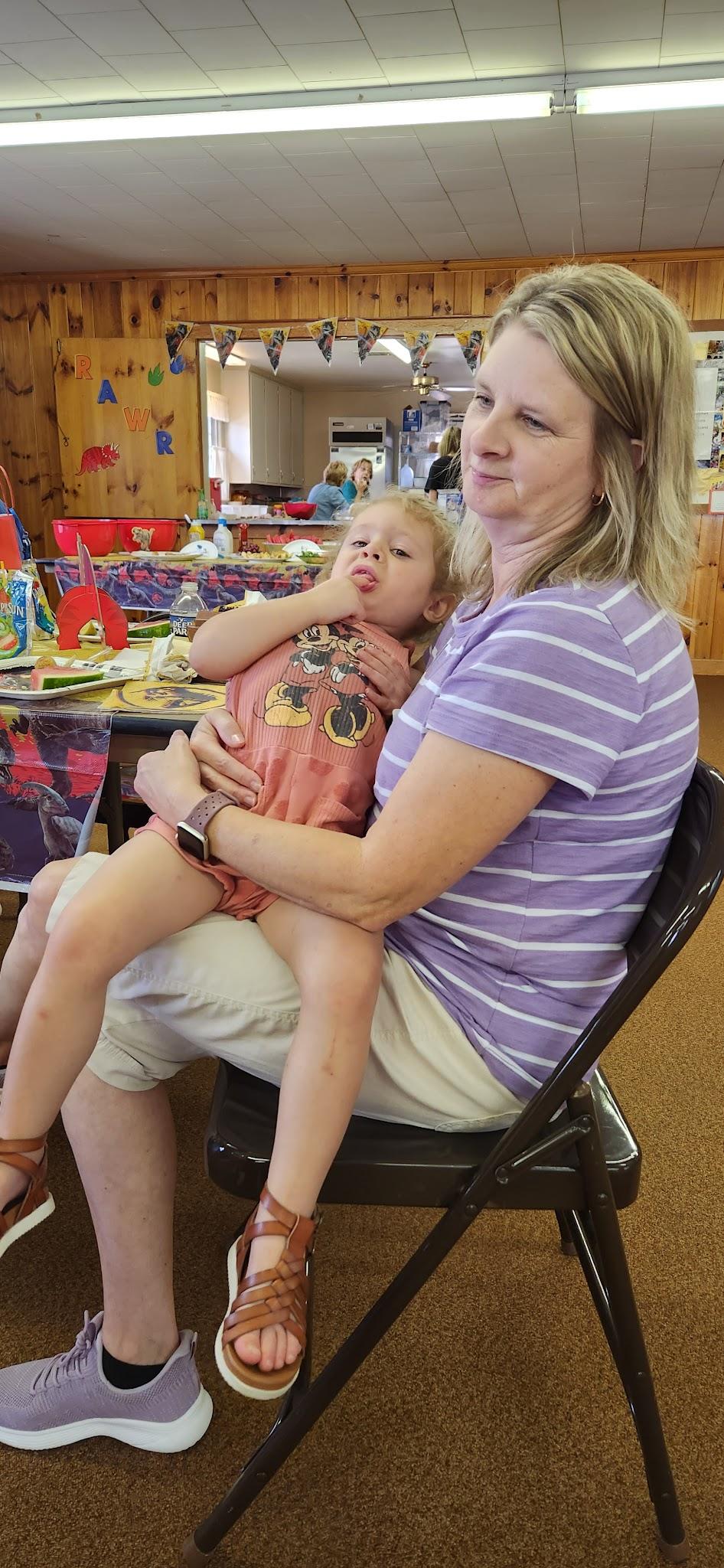 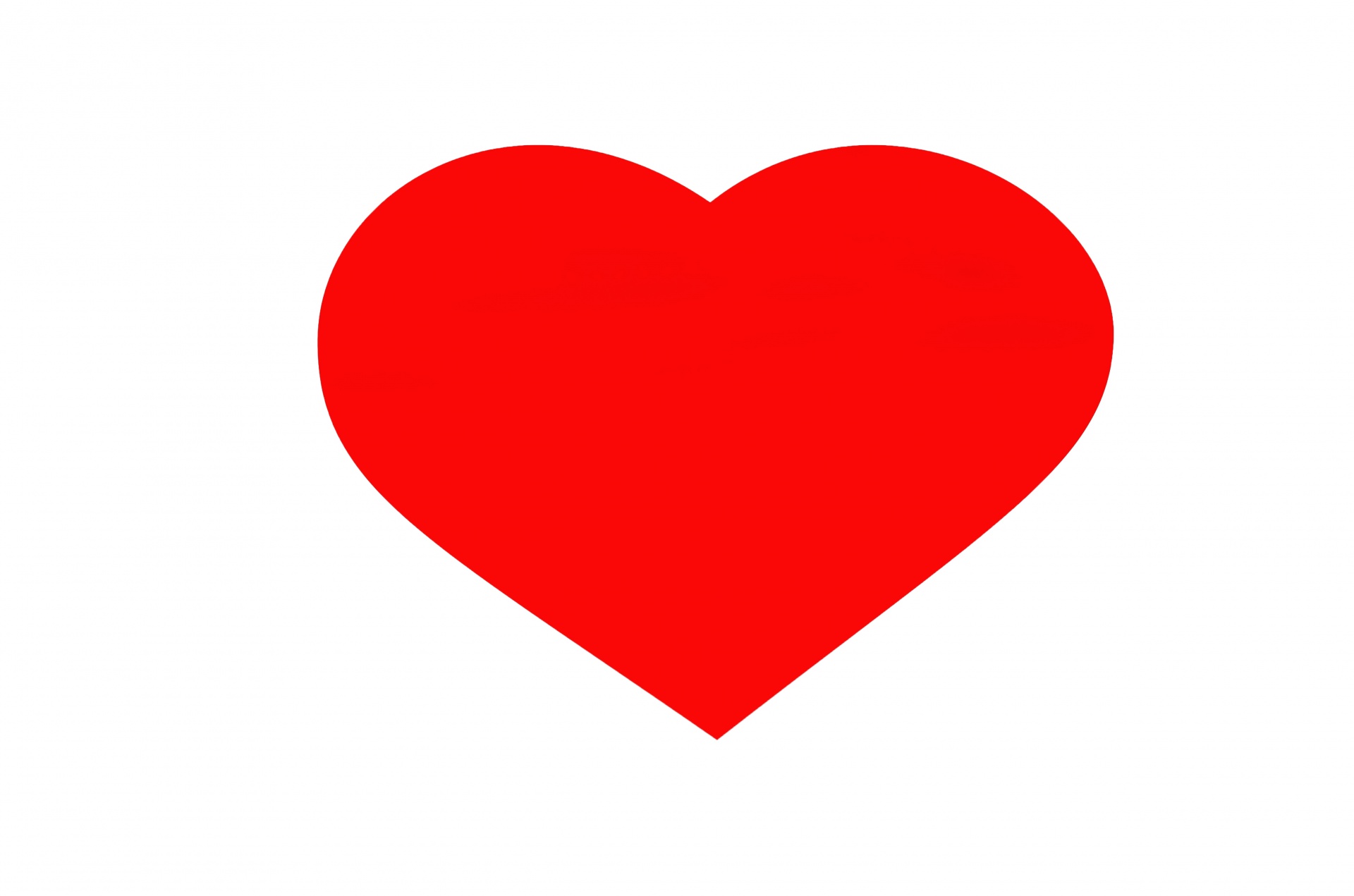 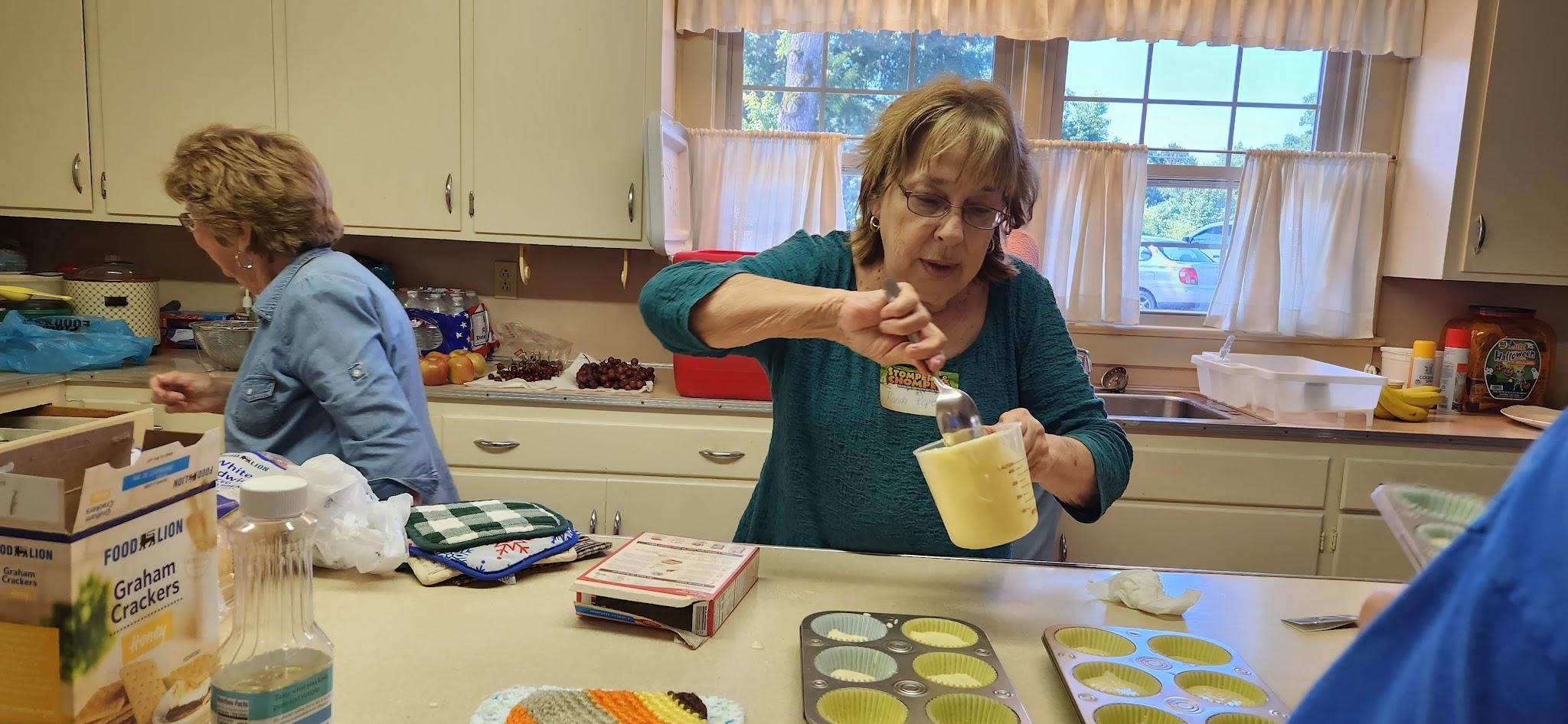 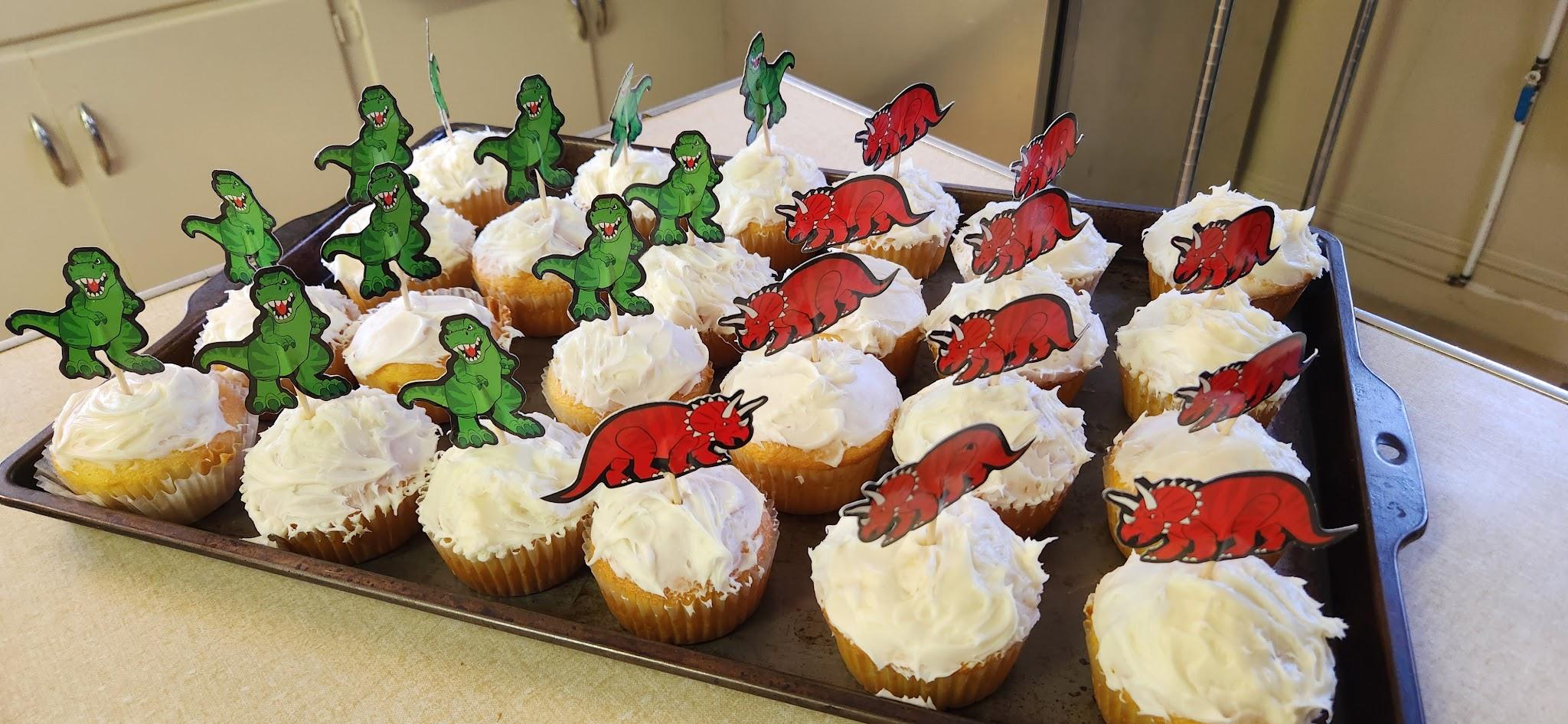 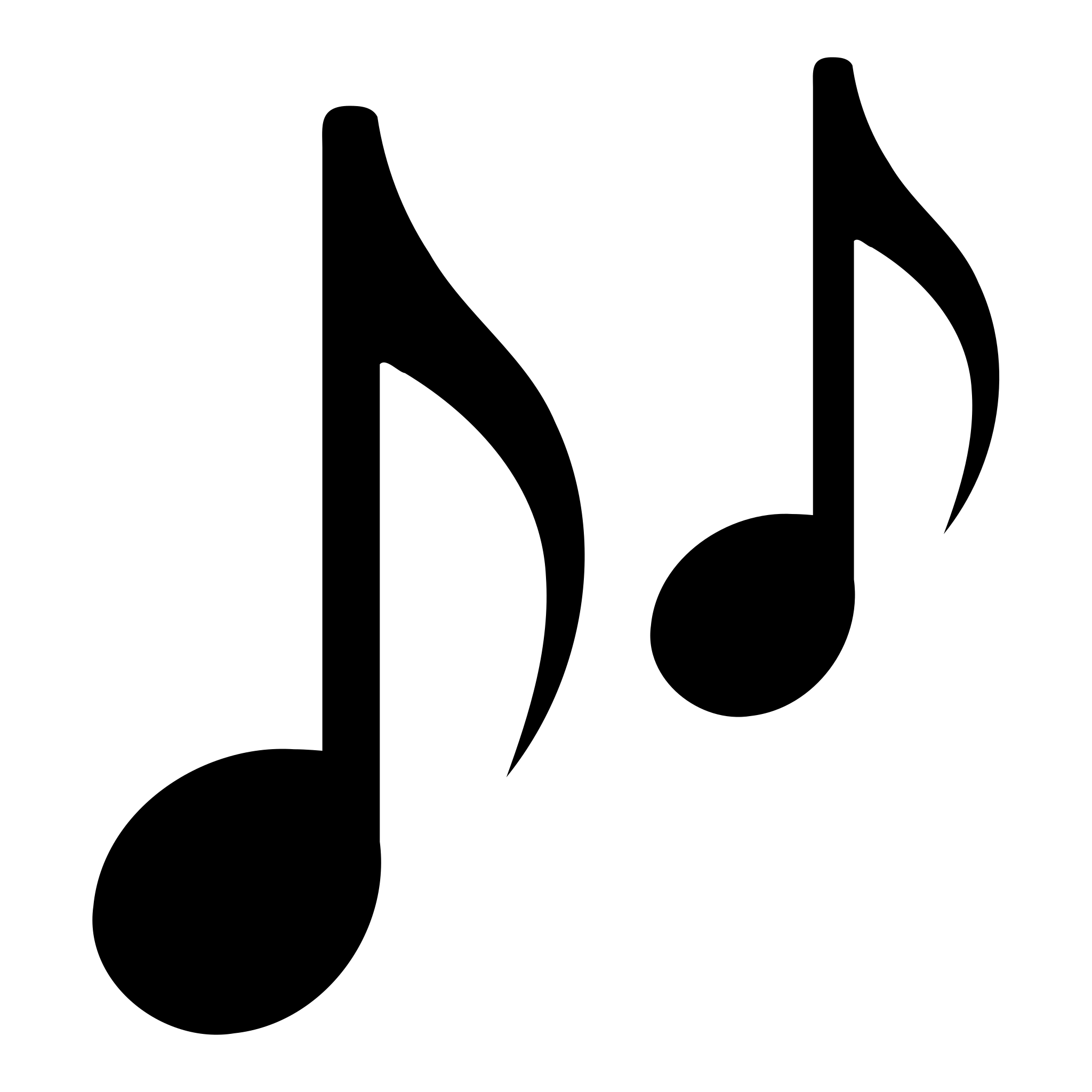 Music
w/ Kathy
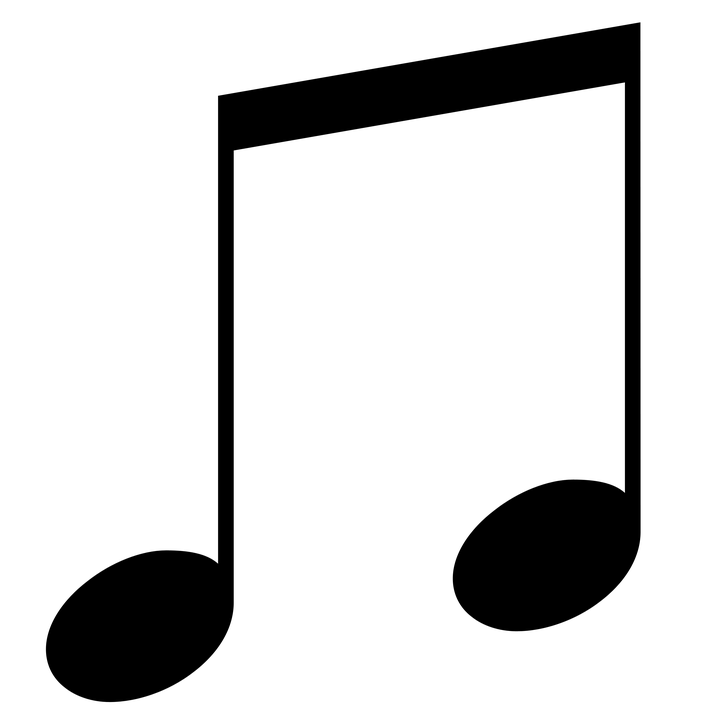 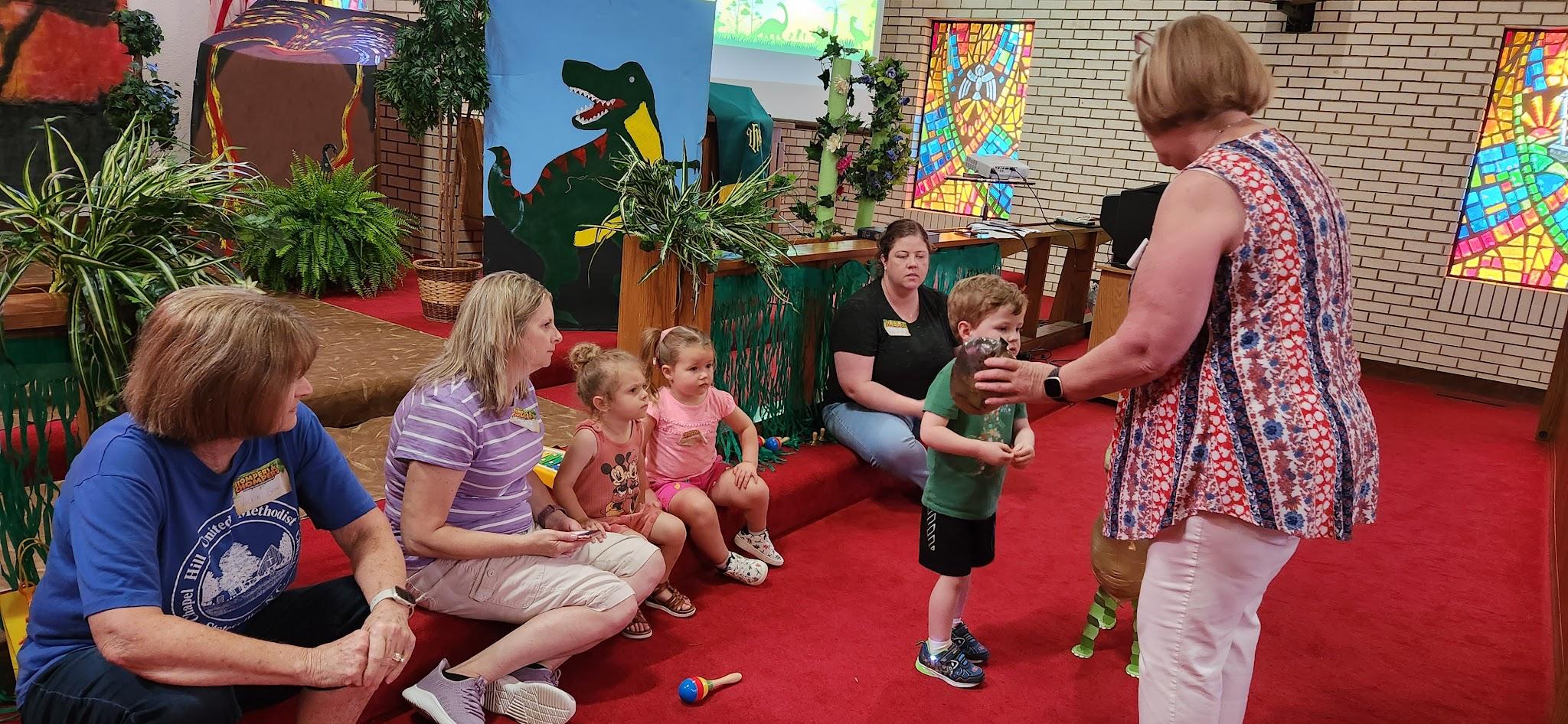 a
35
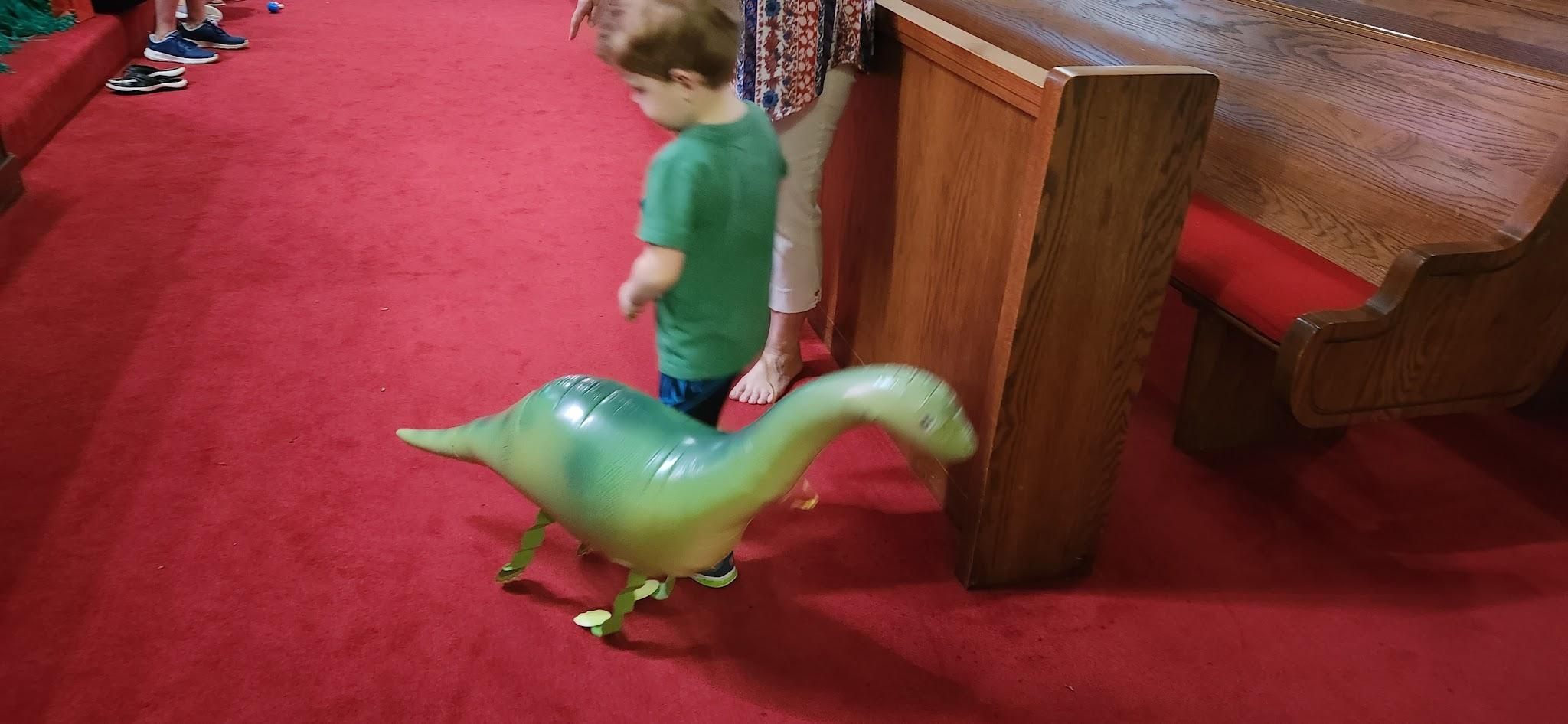 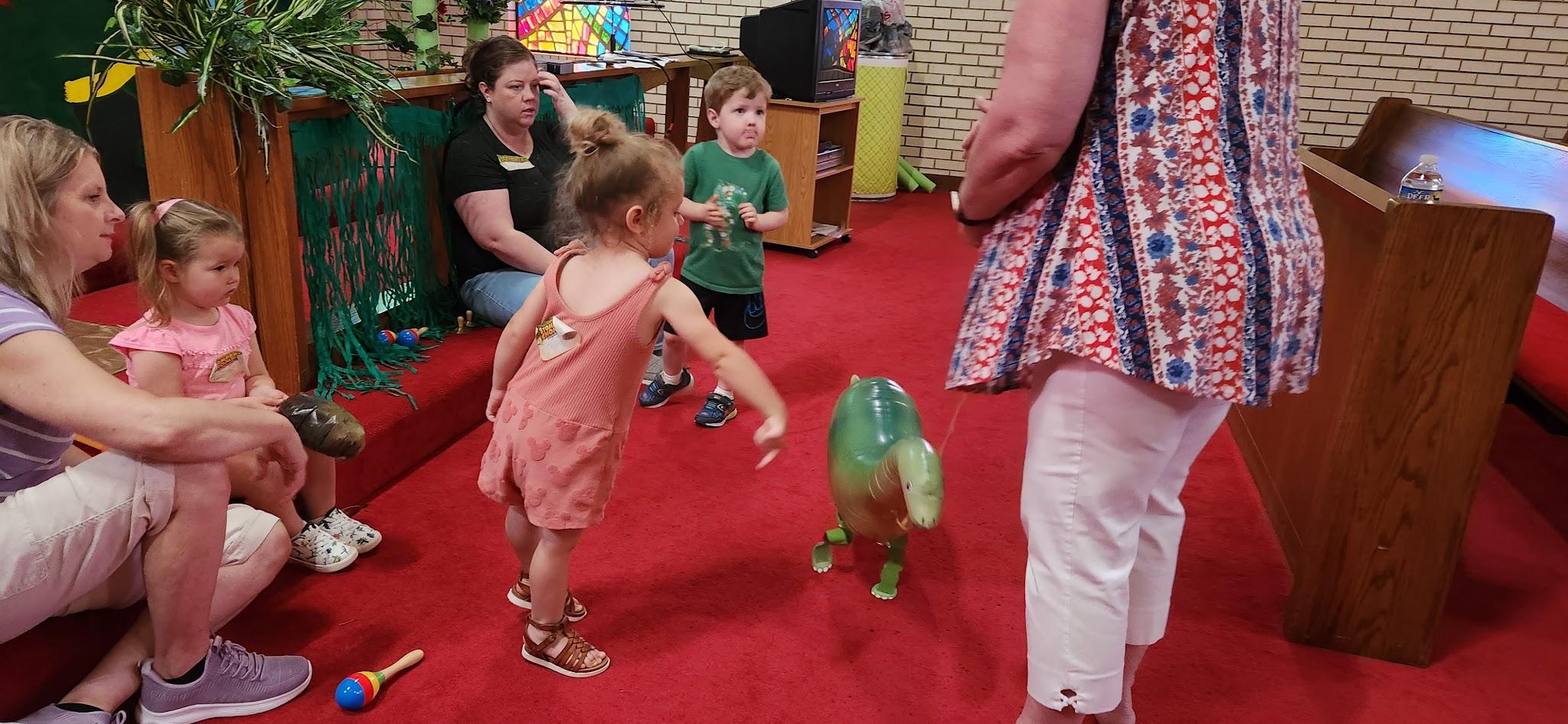 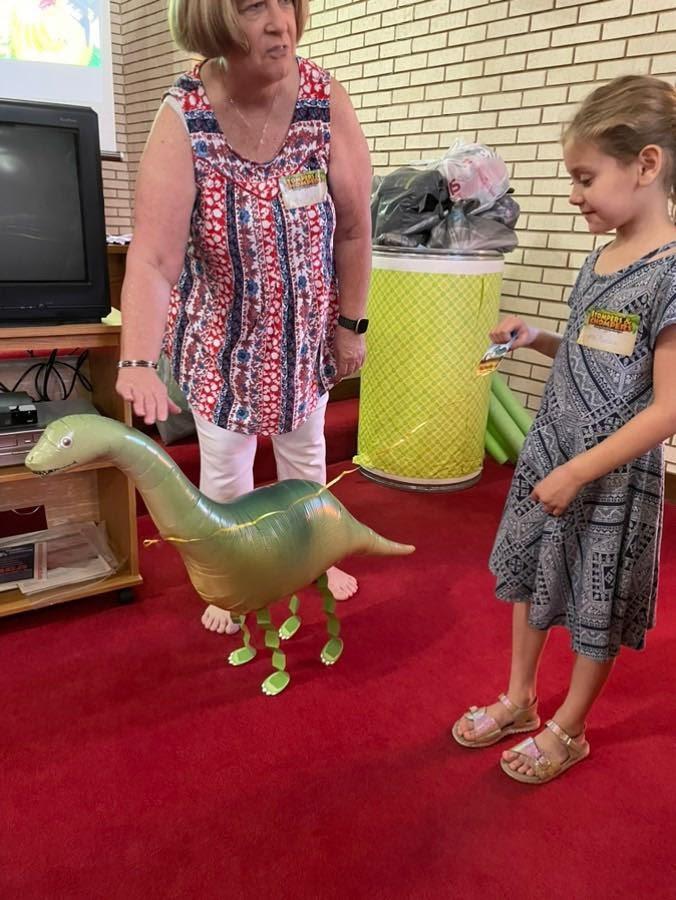 Kathy’s pet dinosaur
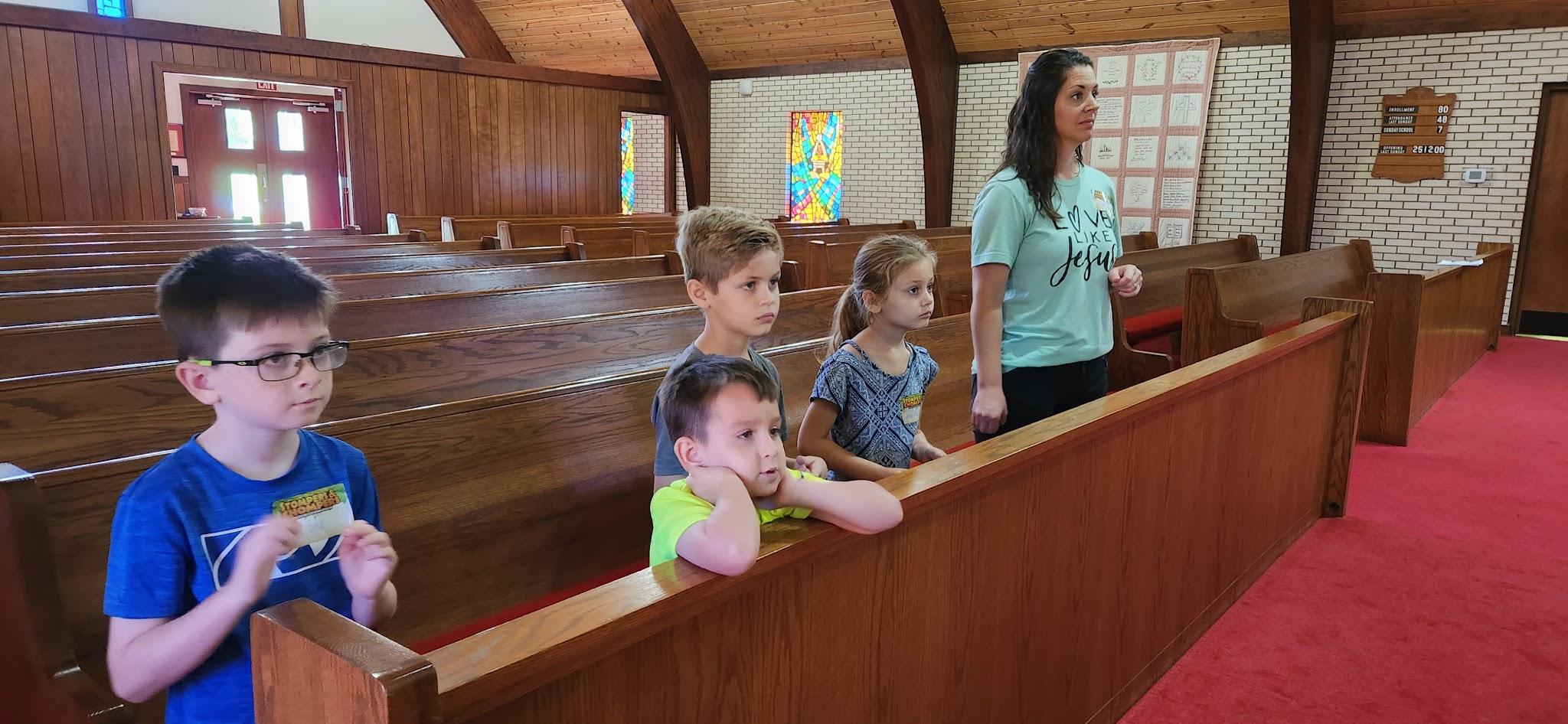 Bible Stories
w/ Bonnie, Keith & Melanie
BIG faith…!
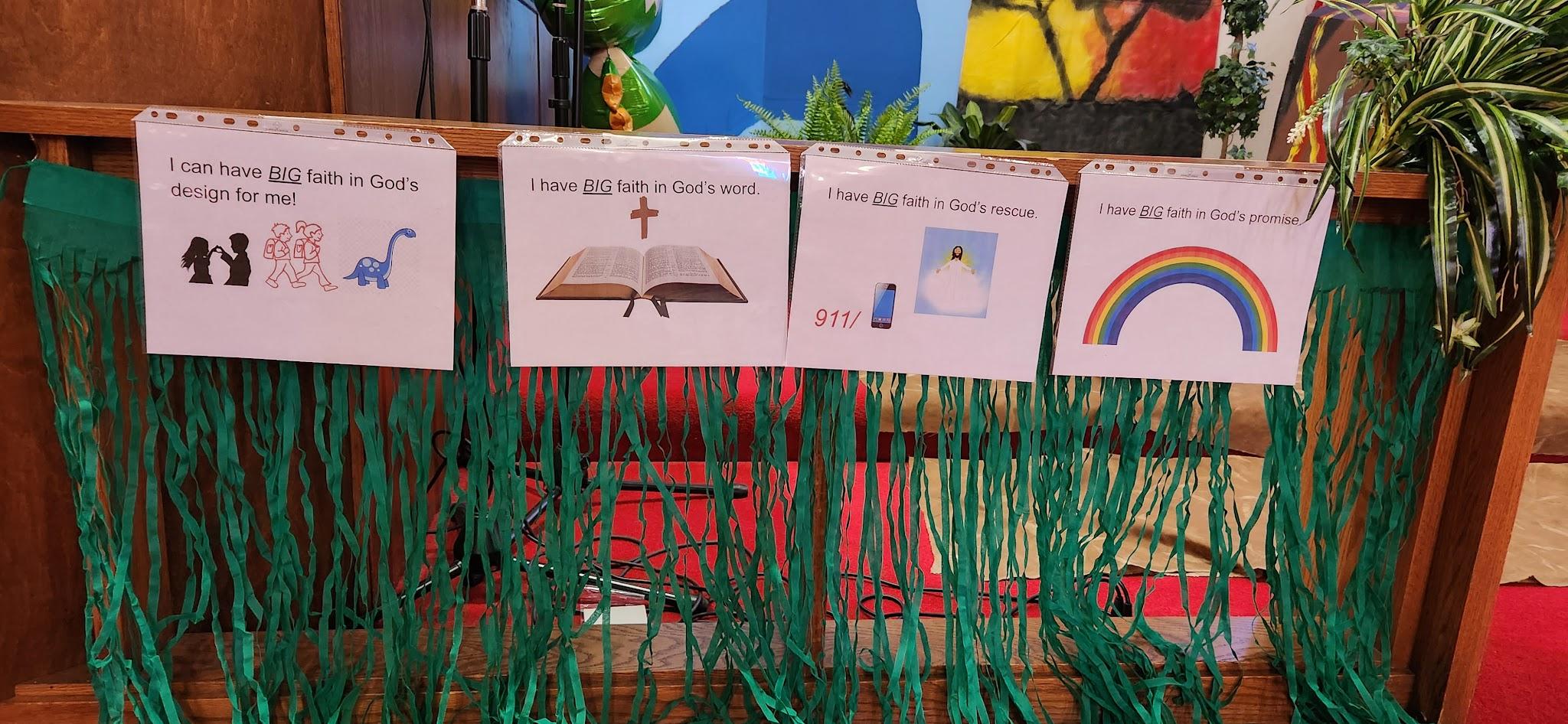 40
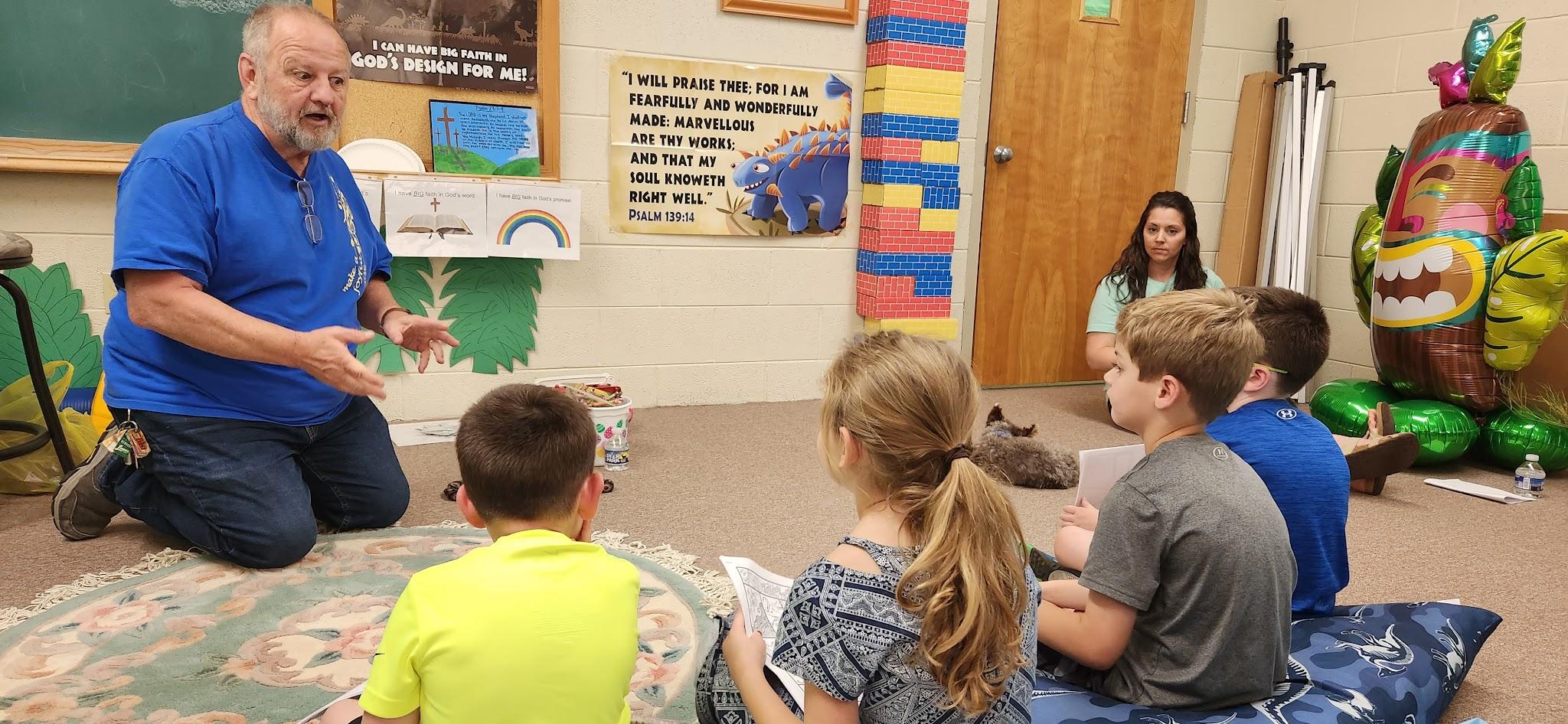 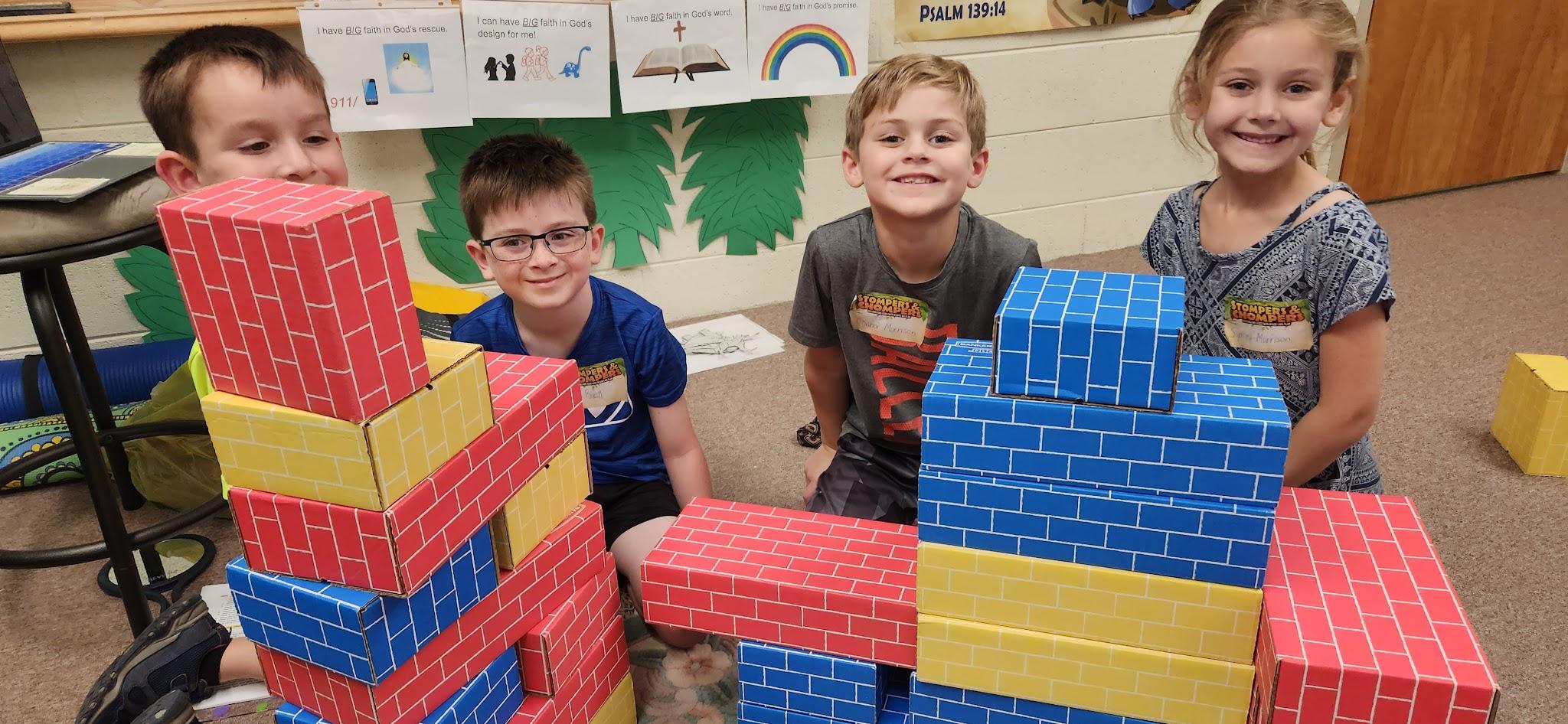 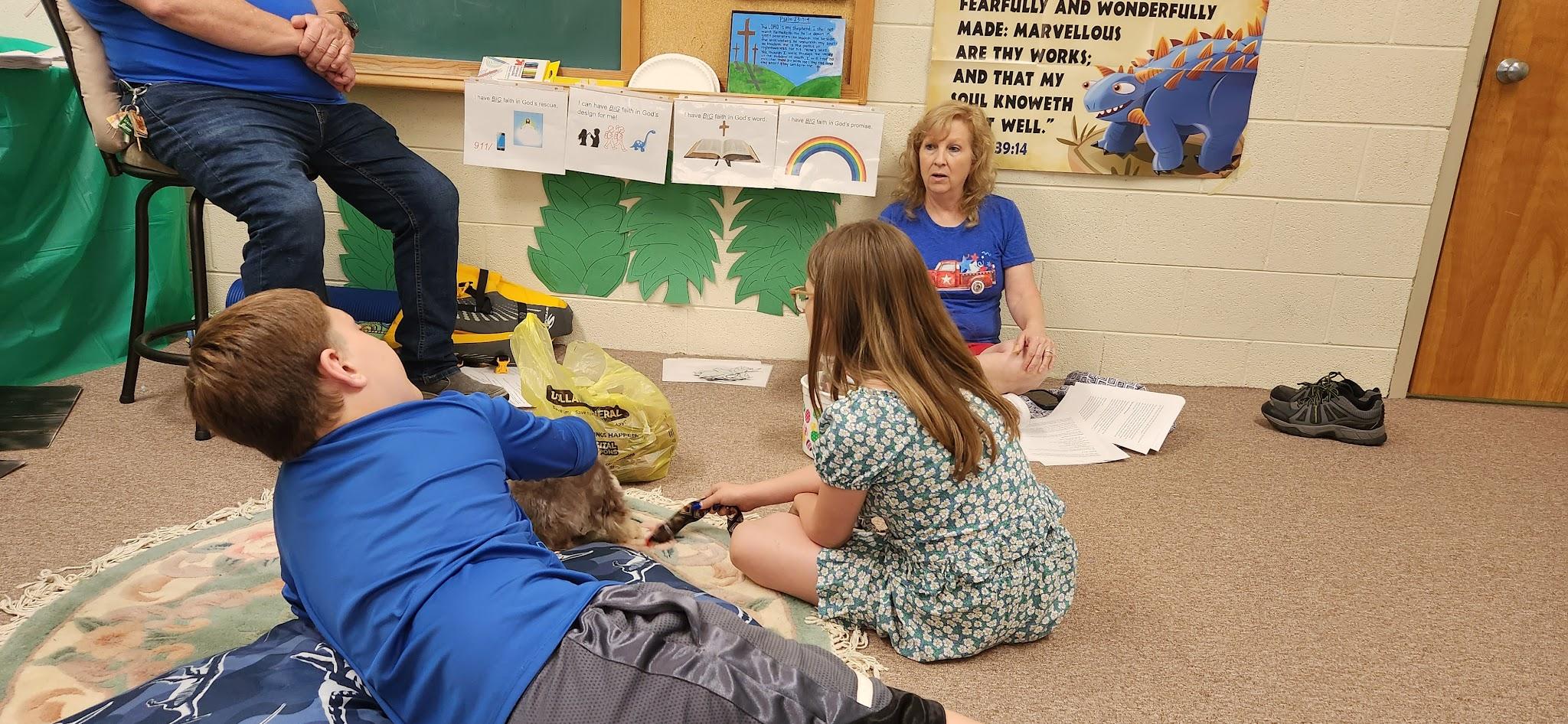 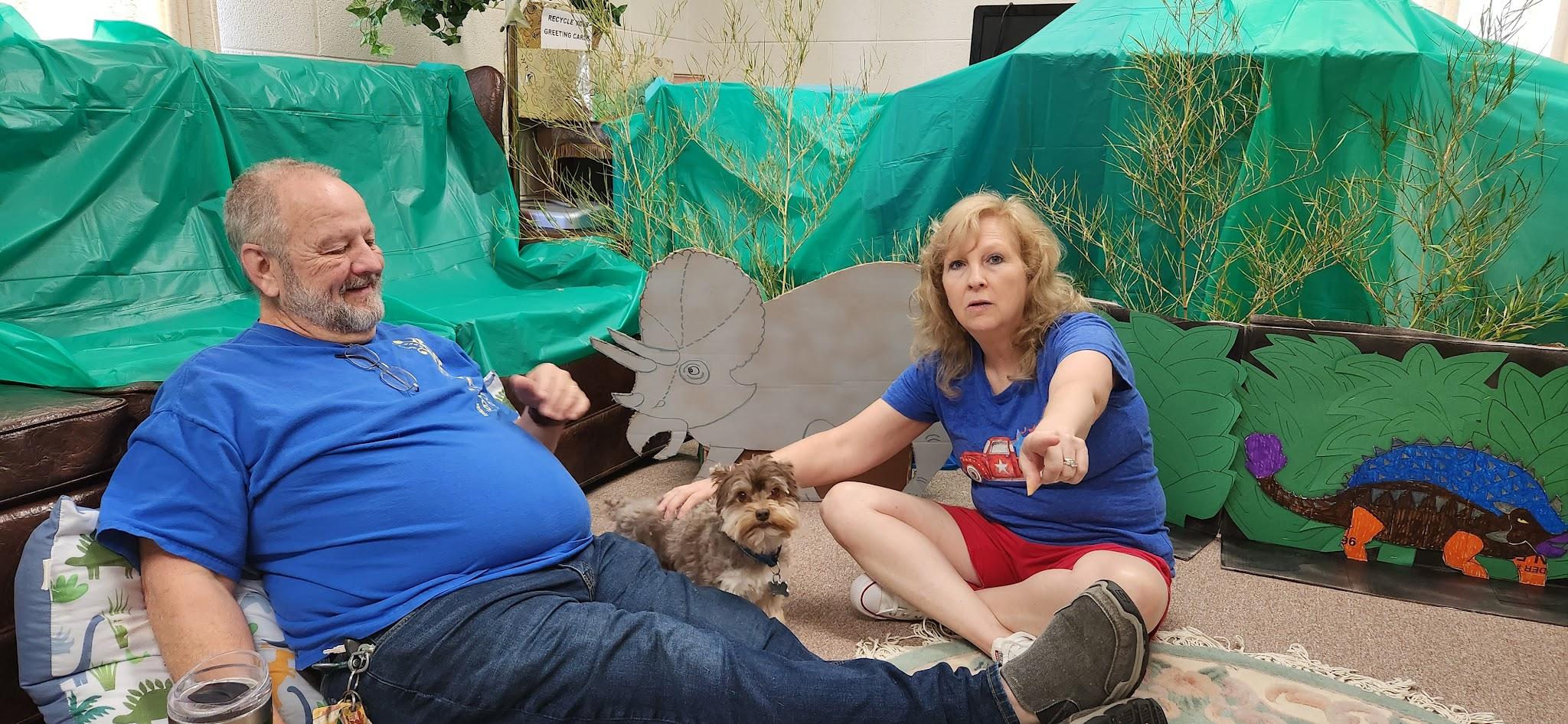 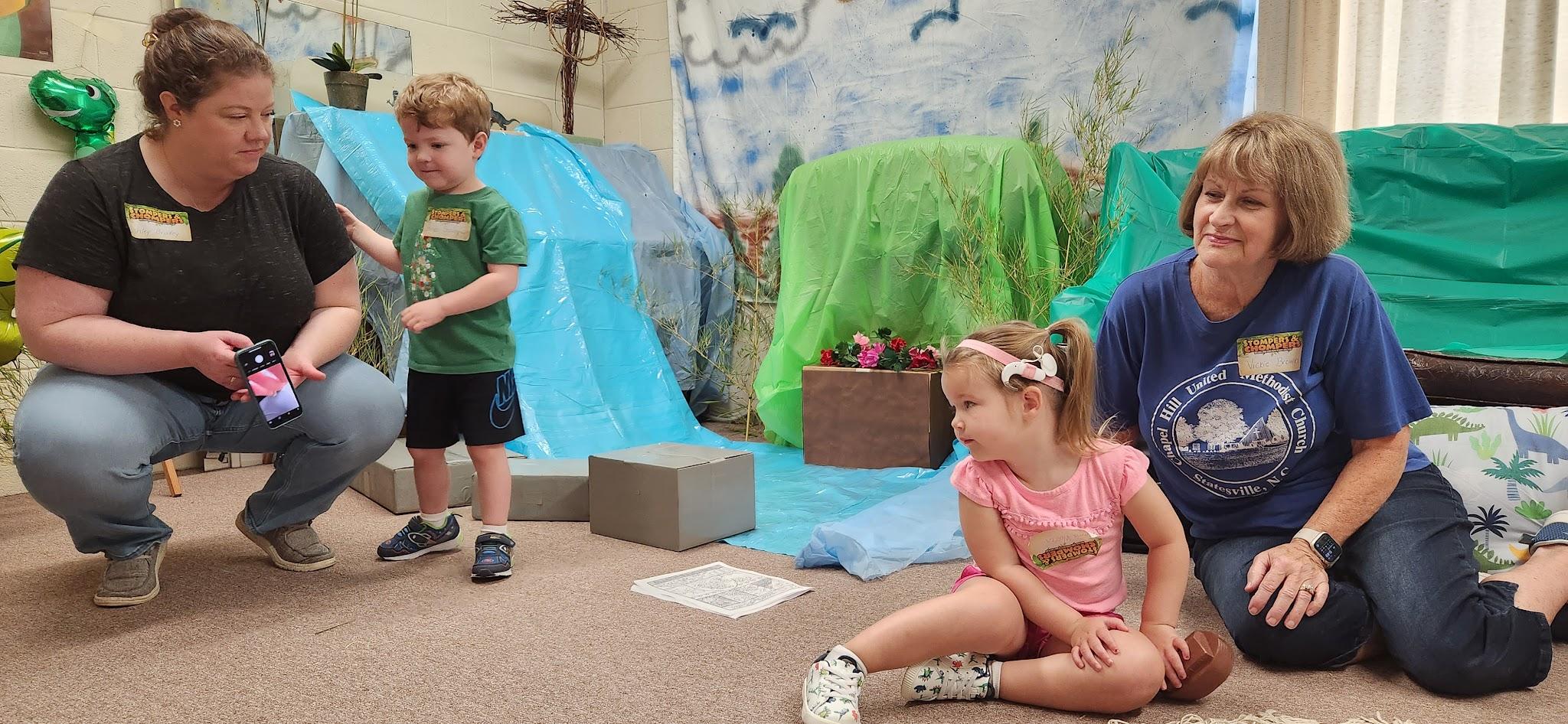 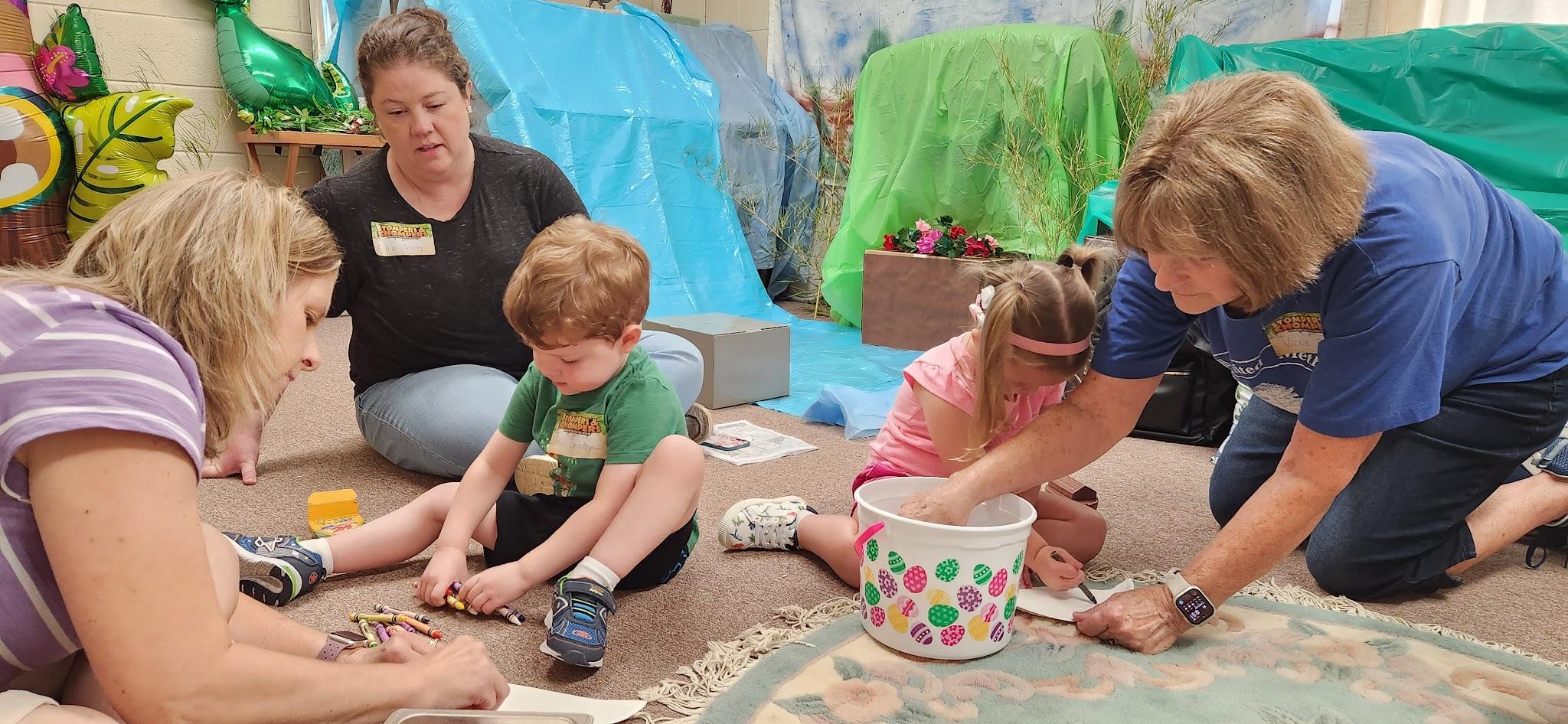 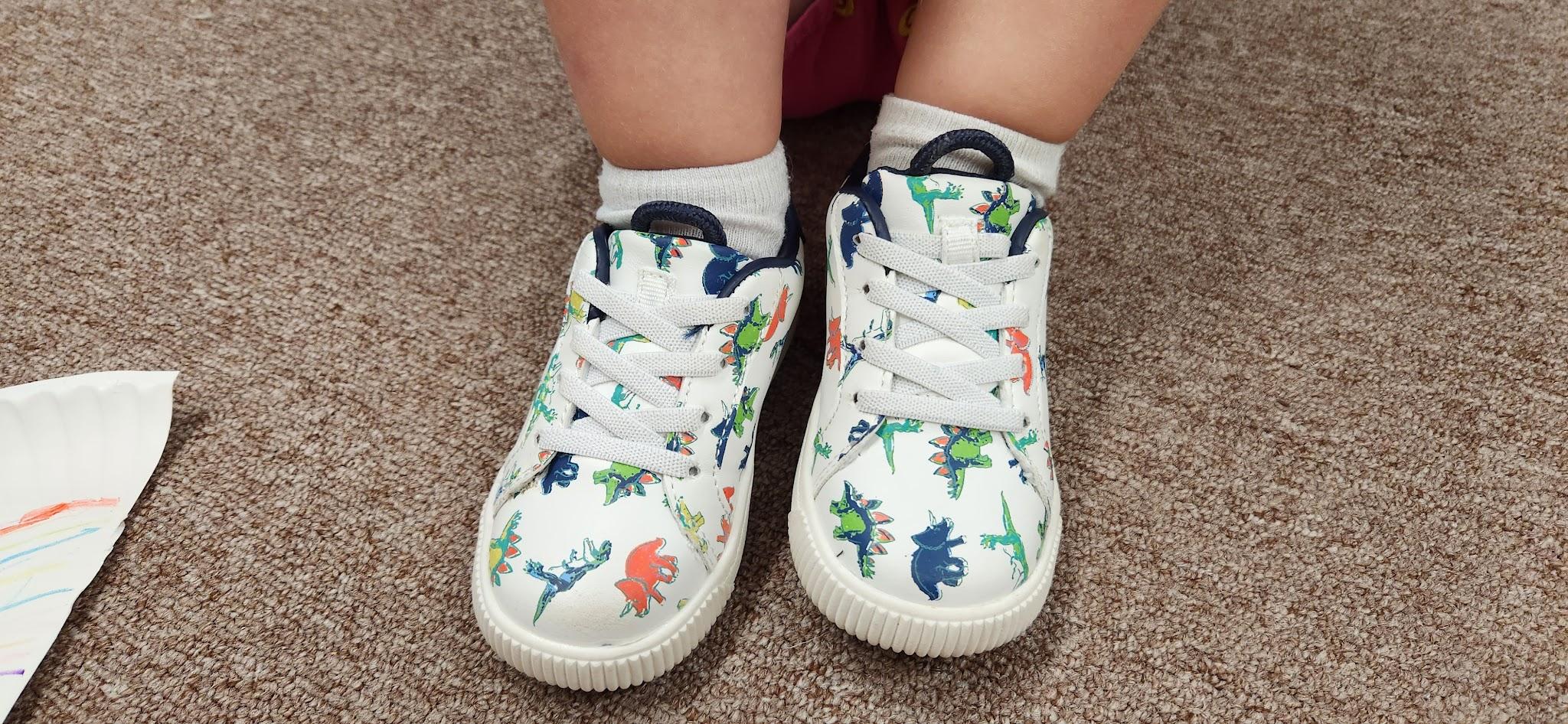 Emma’s dinosaur shoes
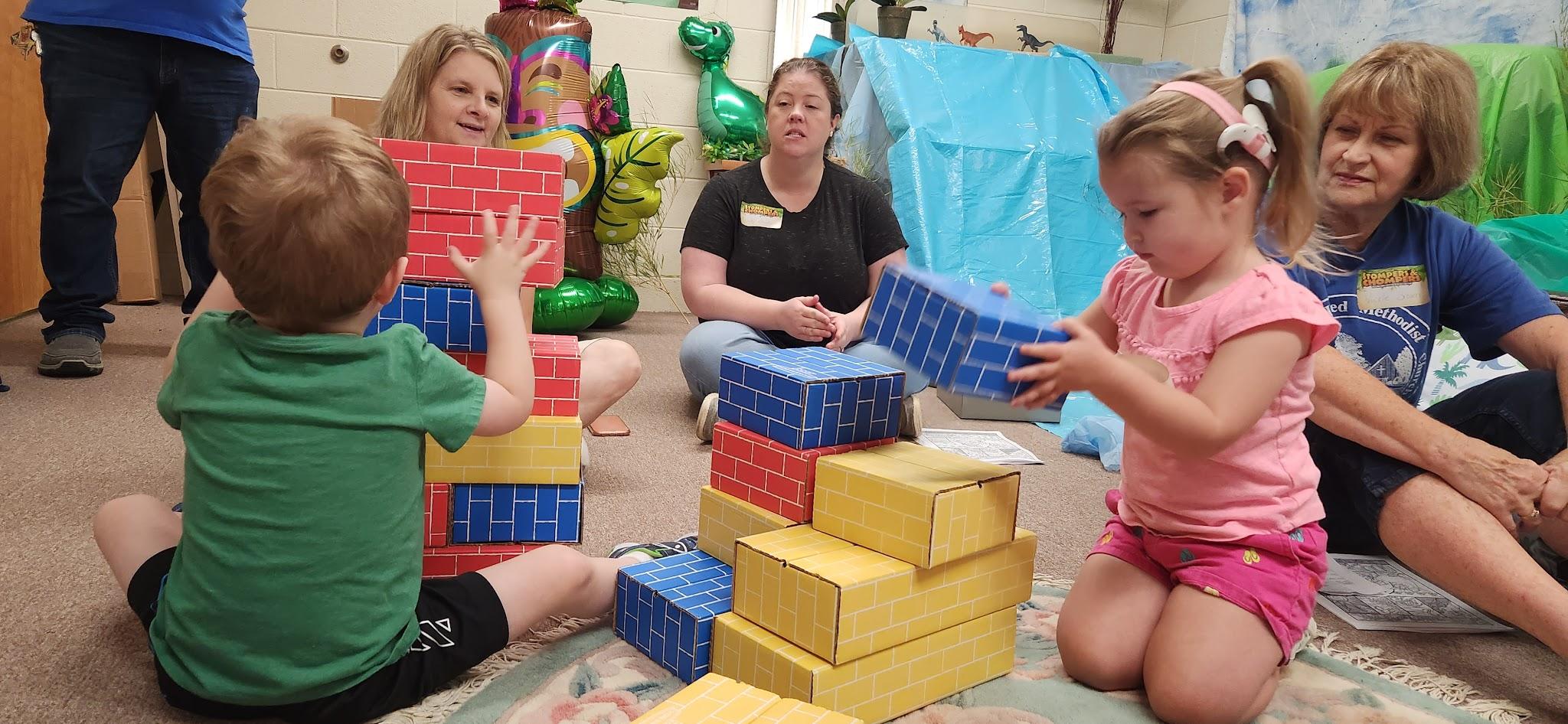 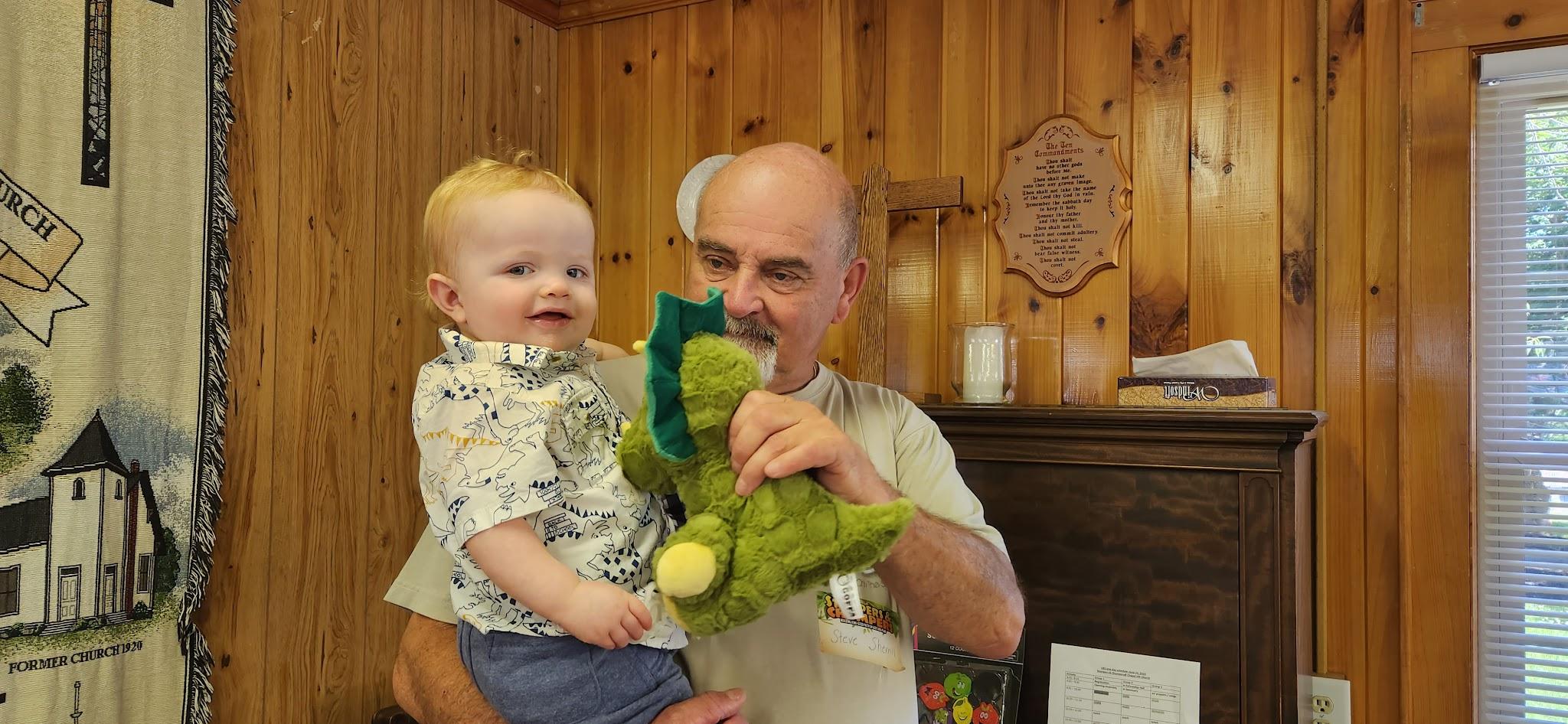 Our littlest dinosaur
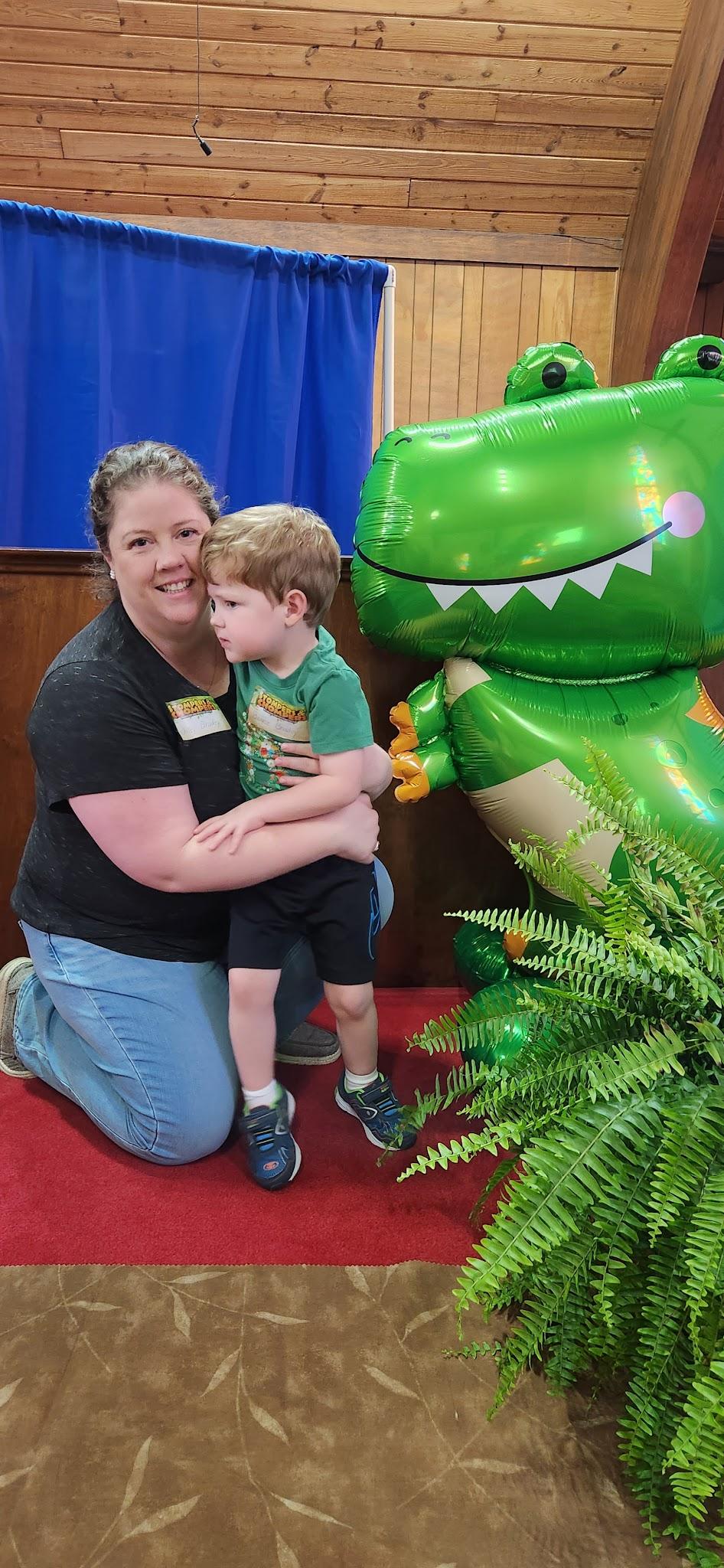 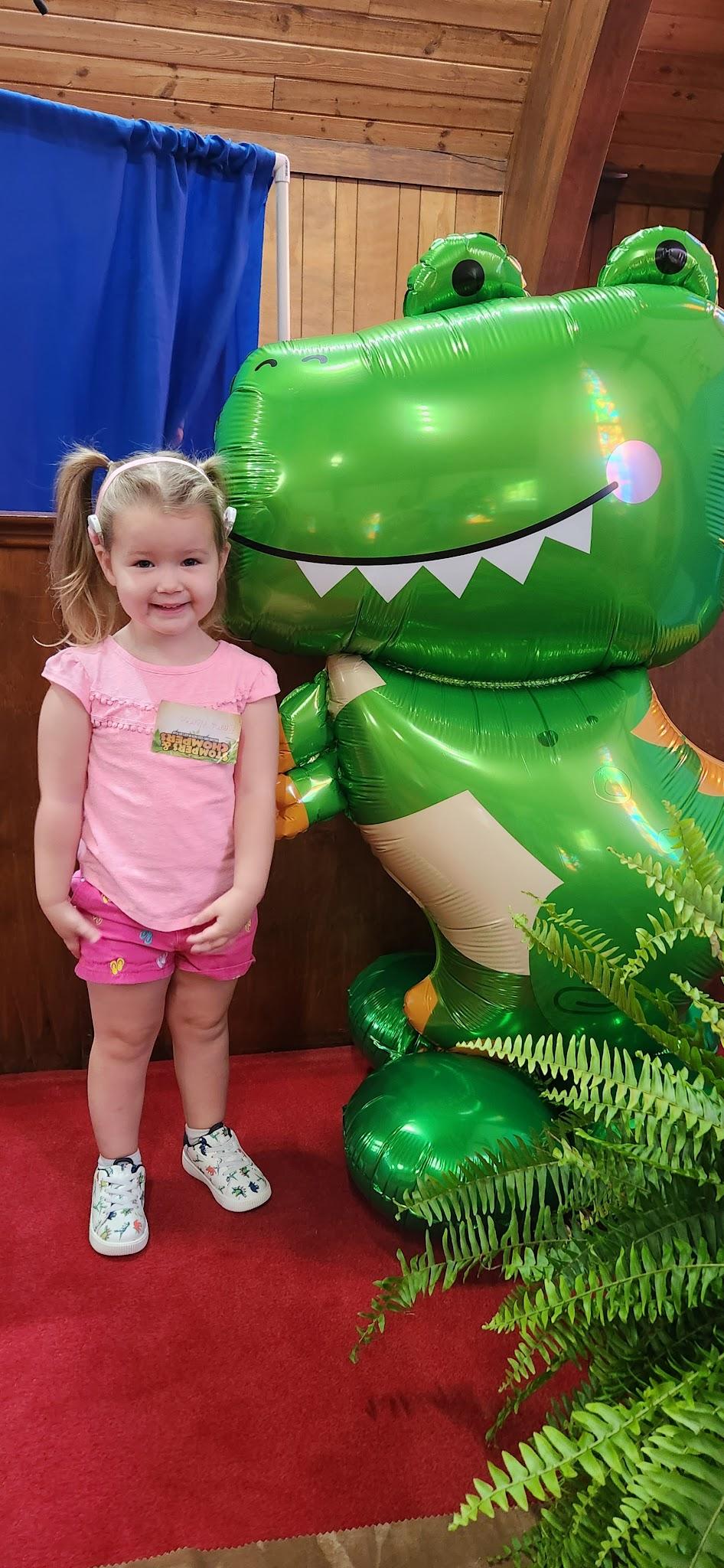 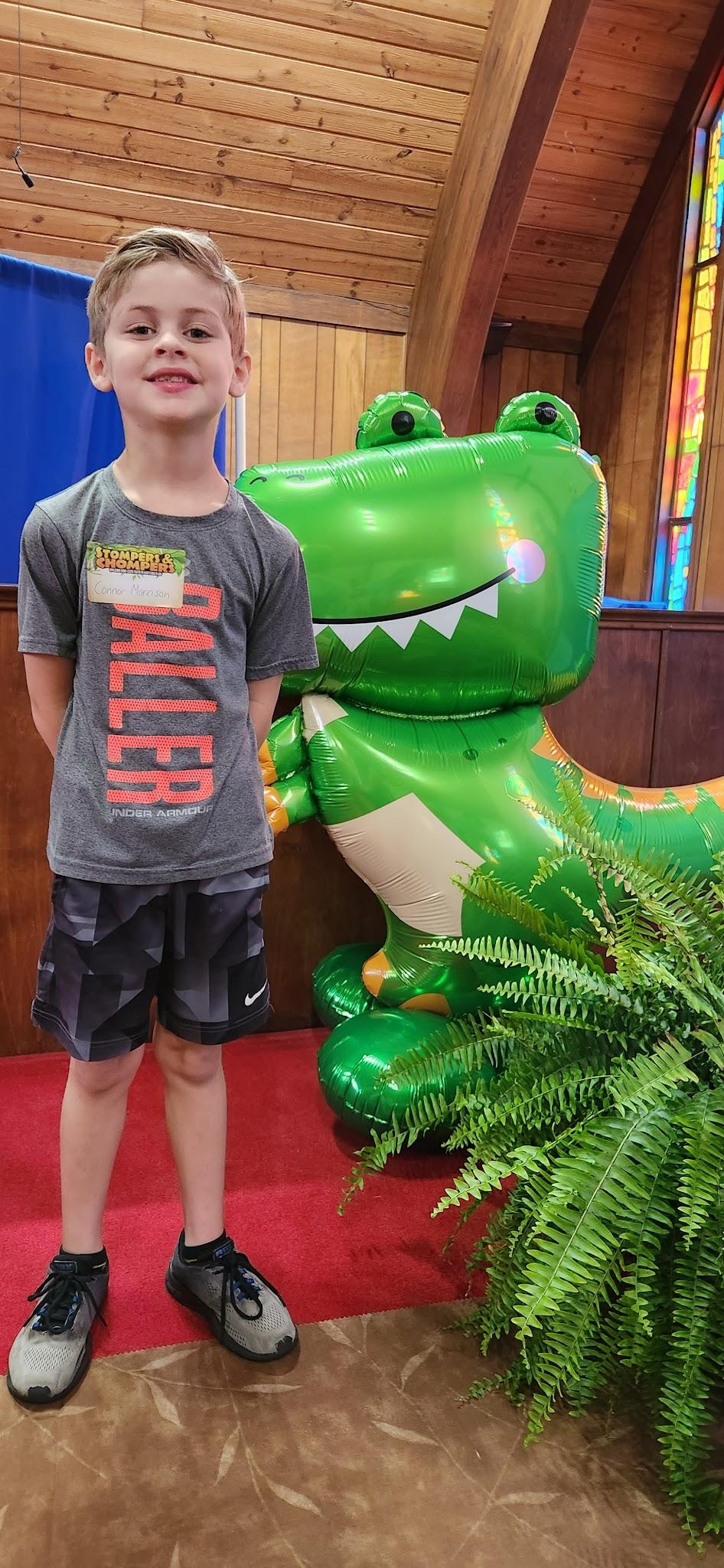 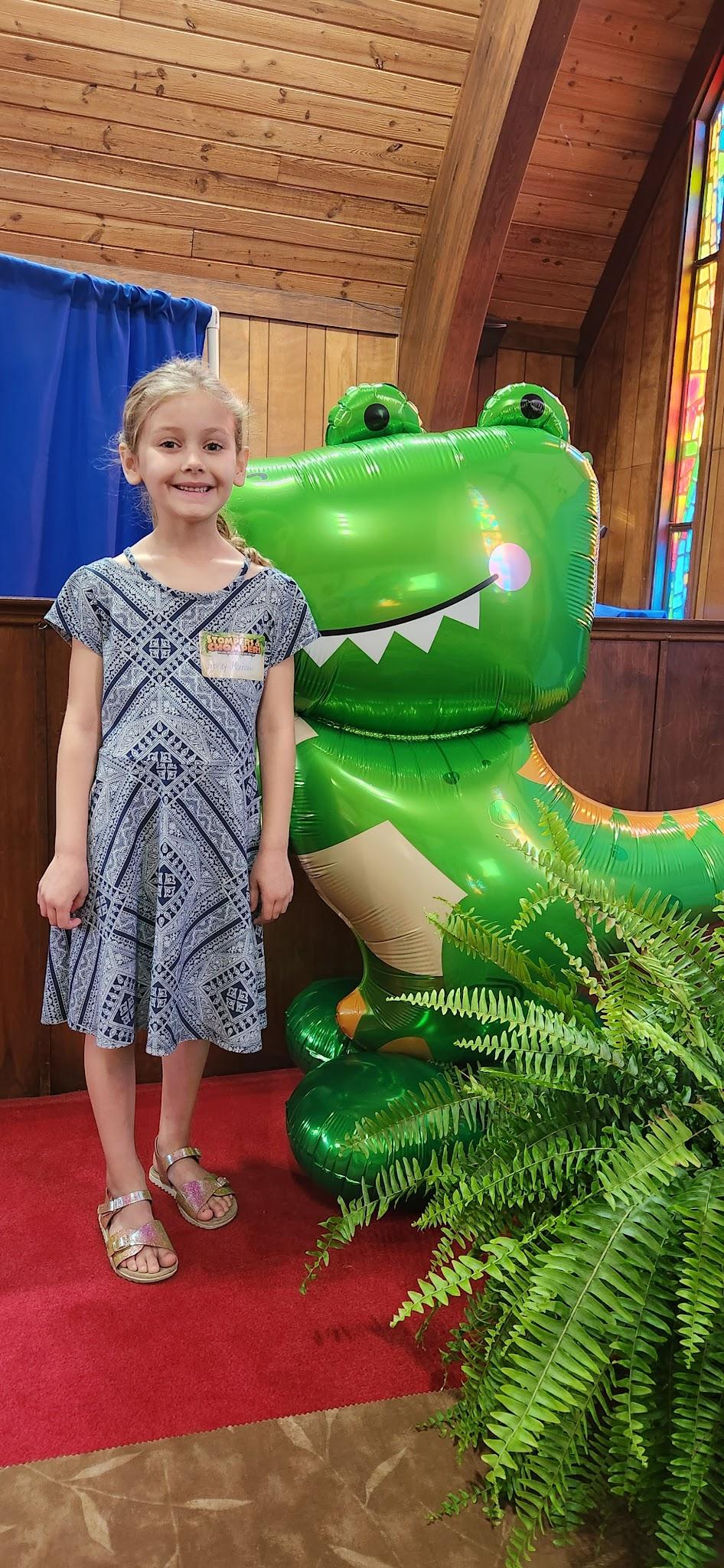 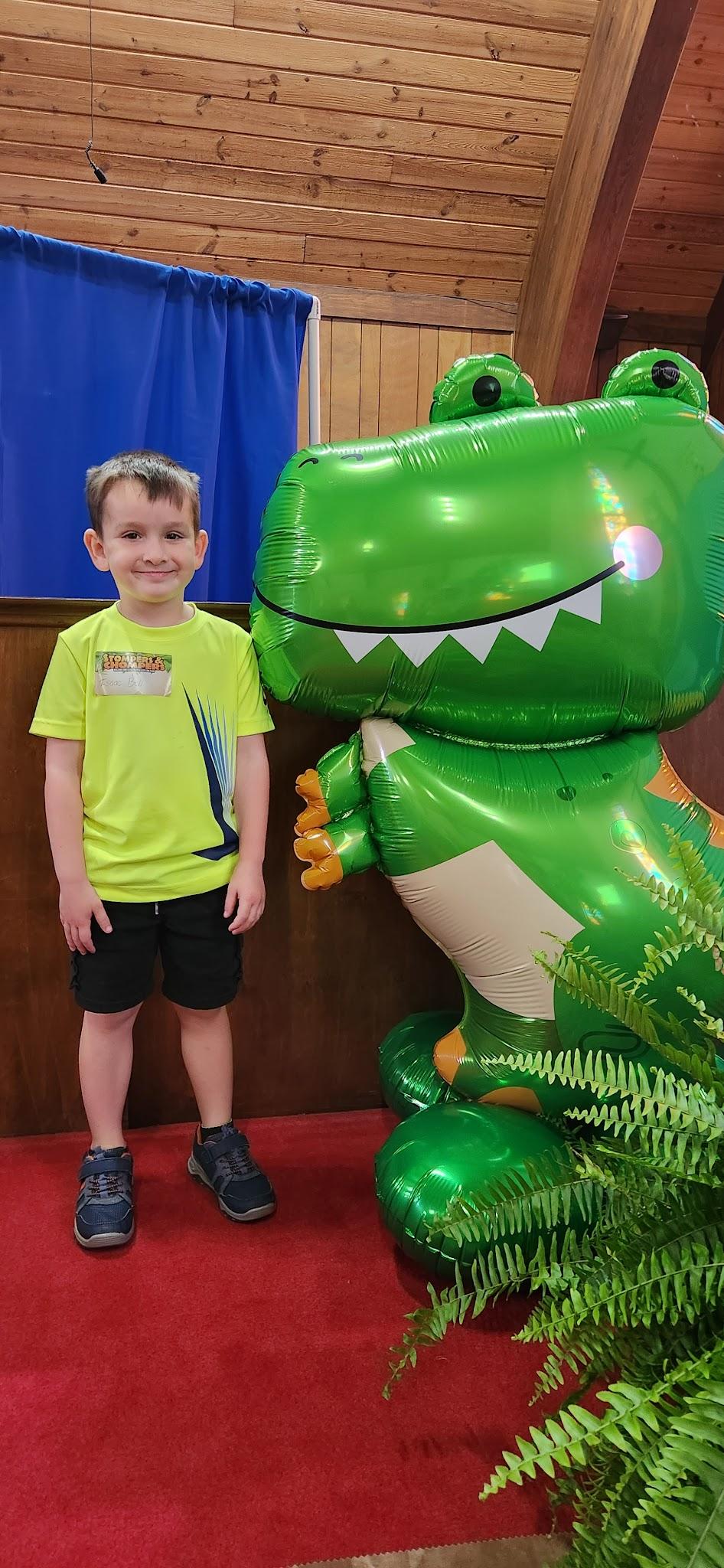 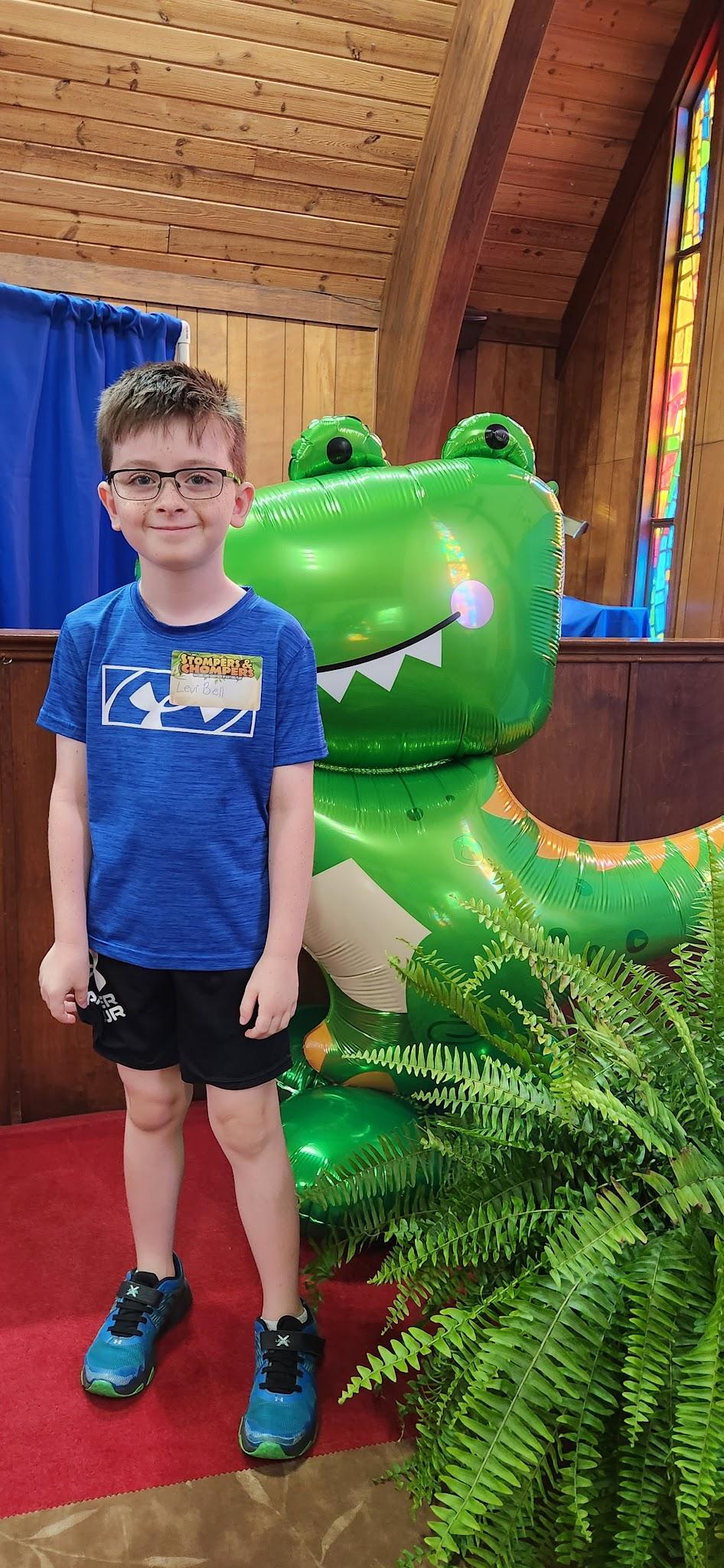 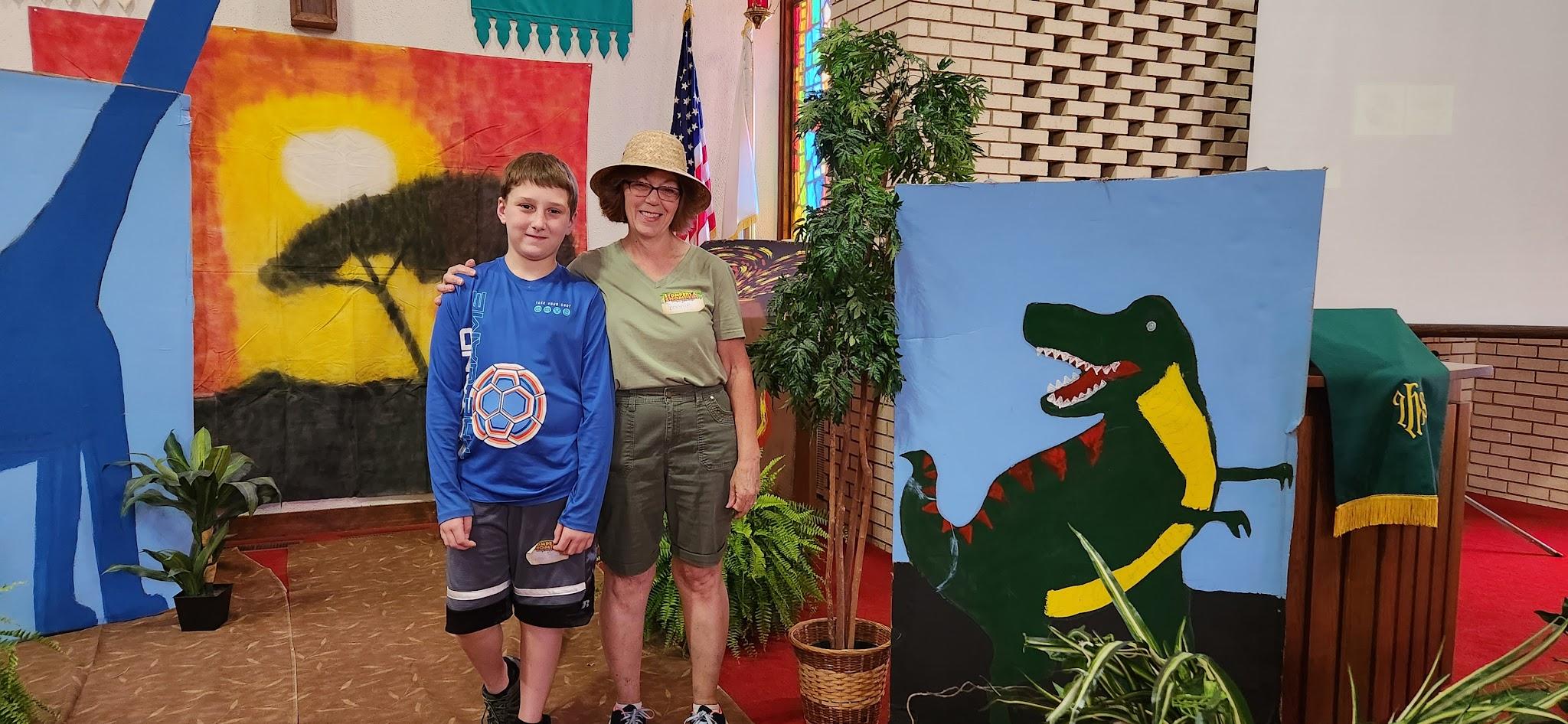 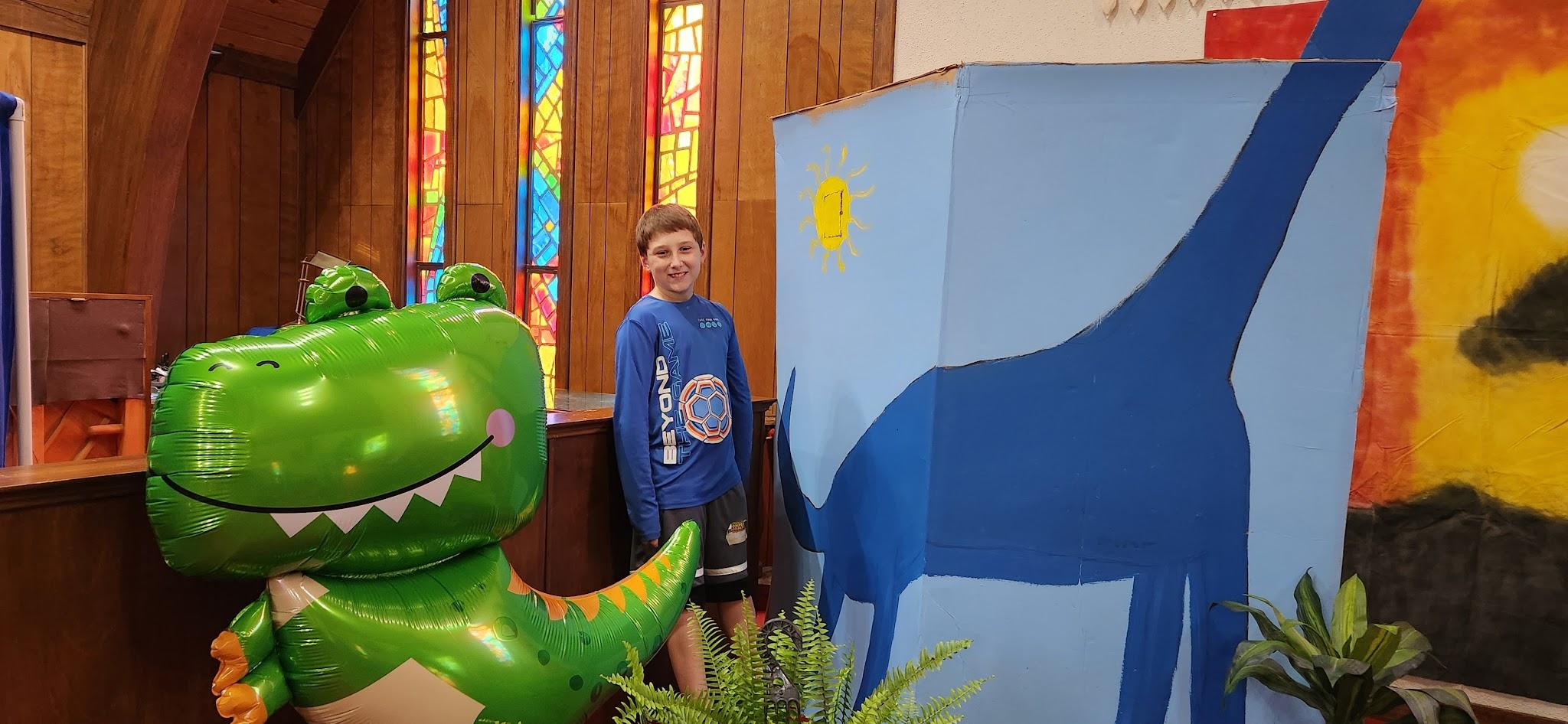 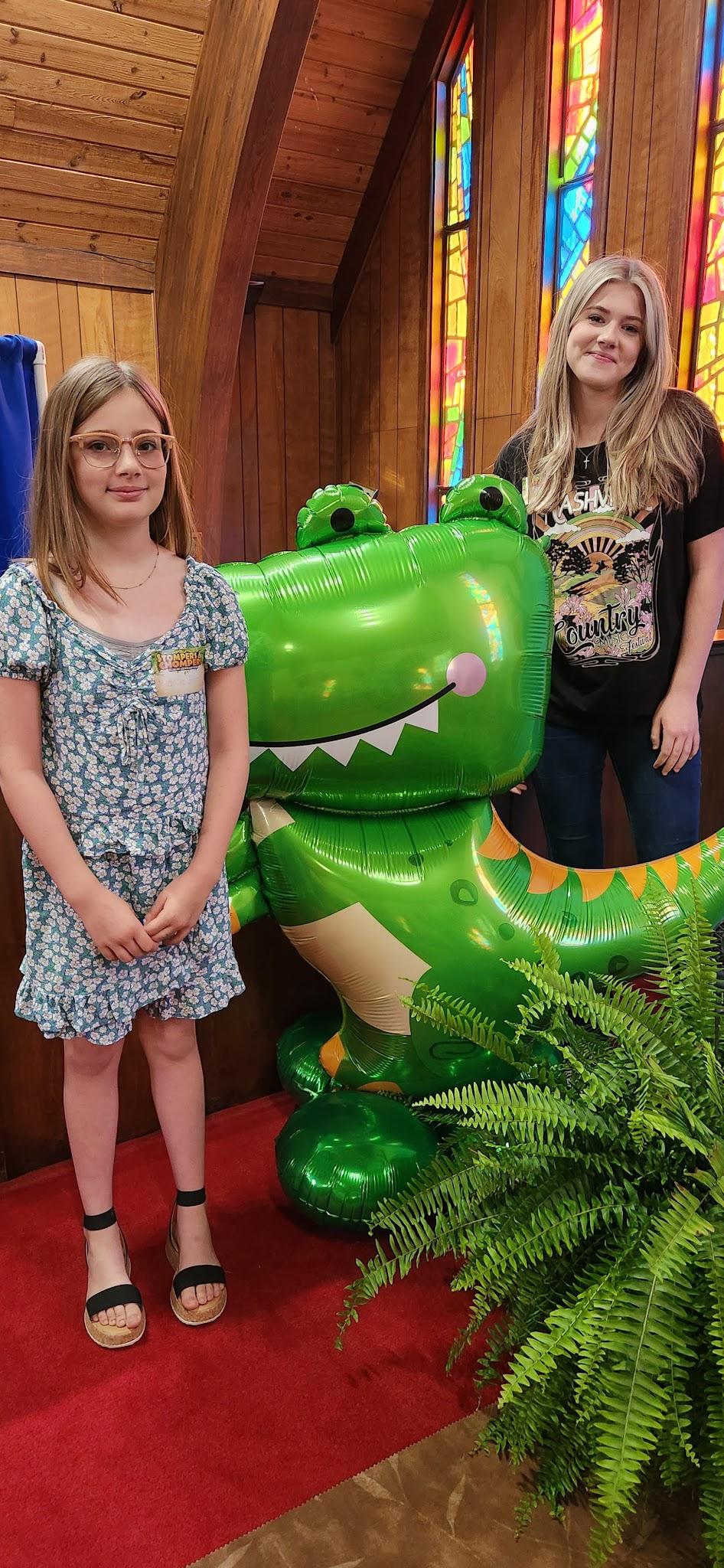 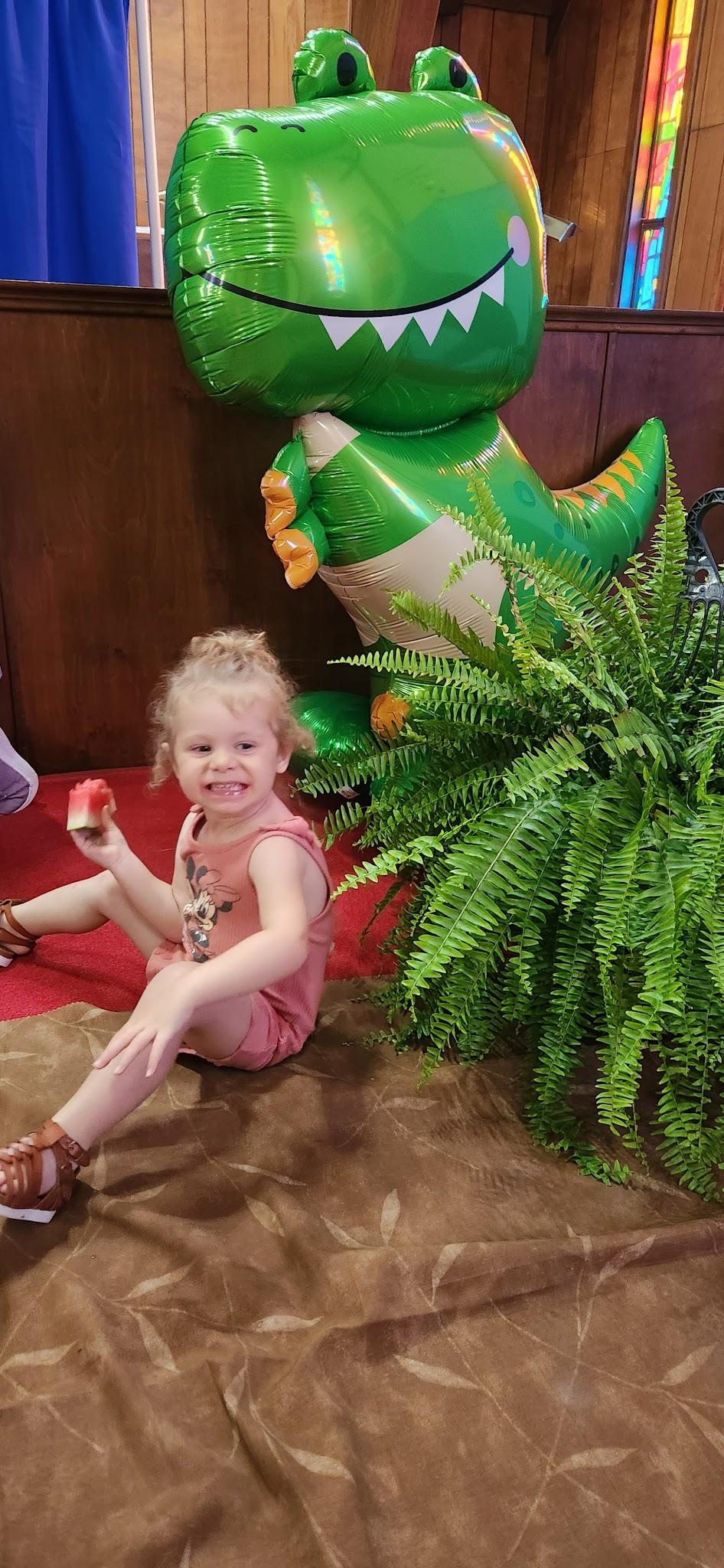